Лекція №7
Іонна Імплантація. Ядерне (трансмутаційне ) легування кремнию. Процеси у кремнієвих стрктурах, що стимульовані лазернім опроміненням. 
Лазерно-стимульована дифузія. Графоепітаксія.
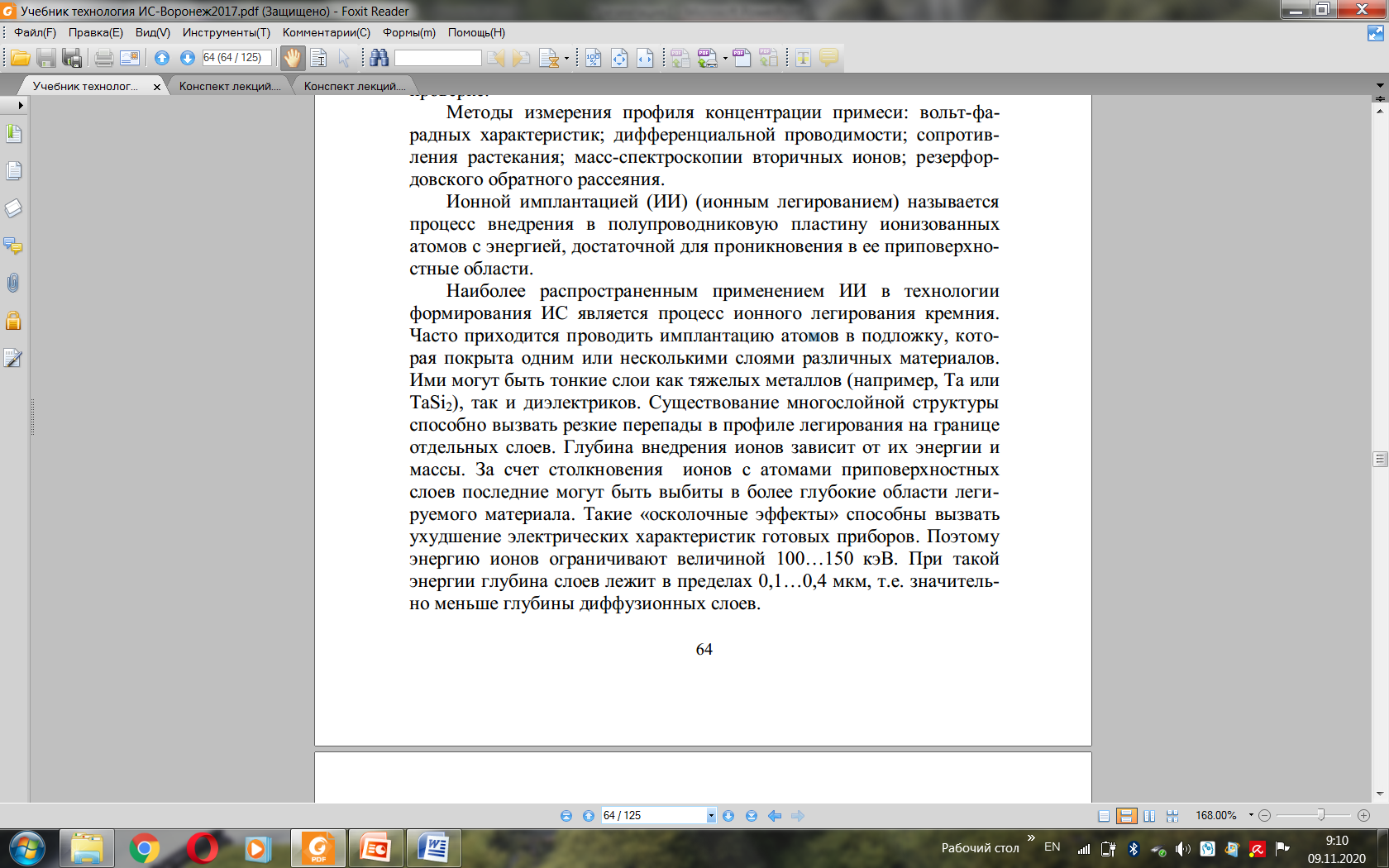 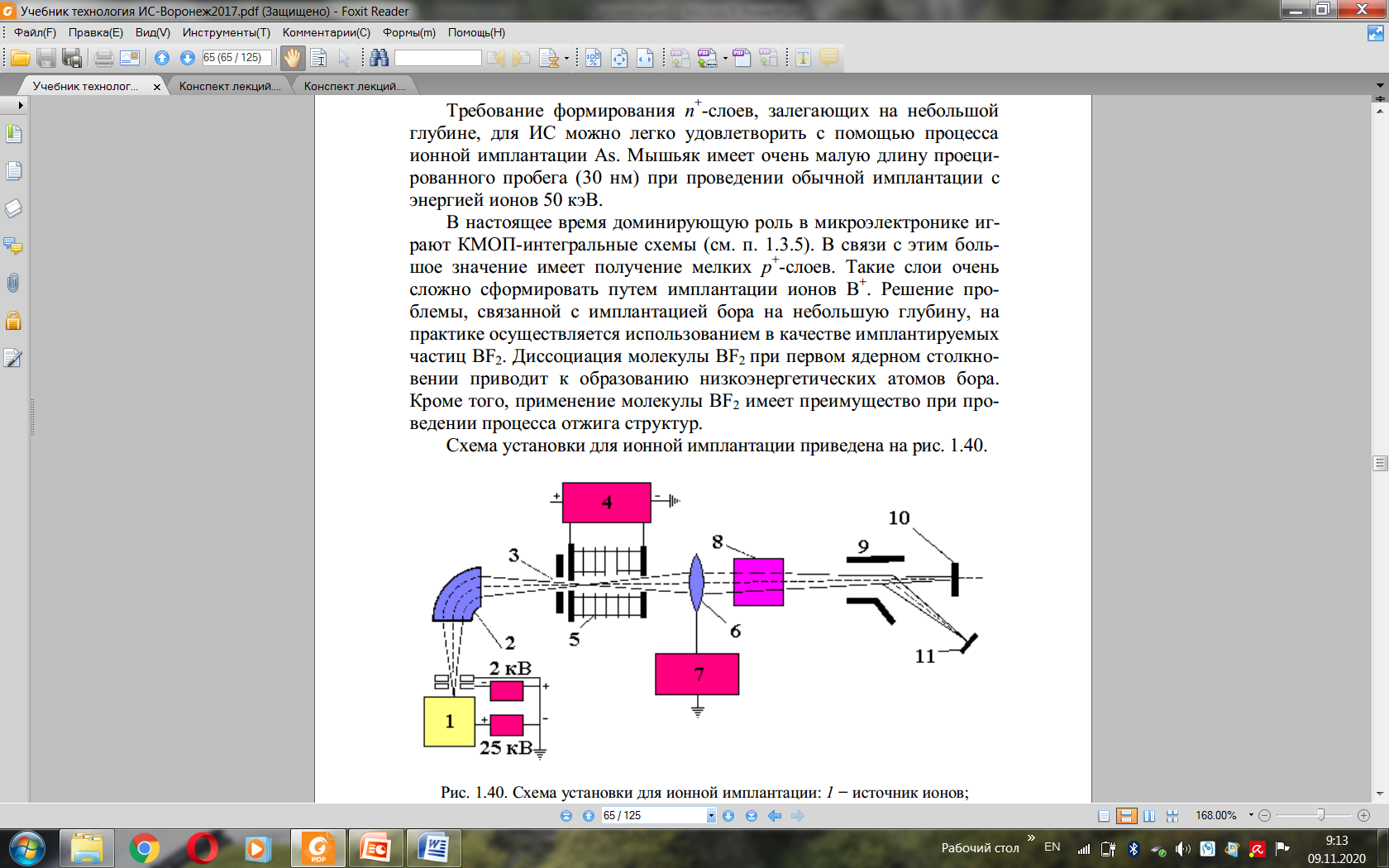 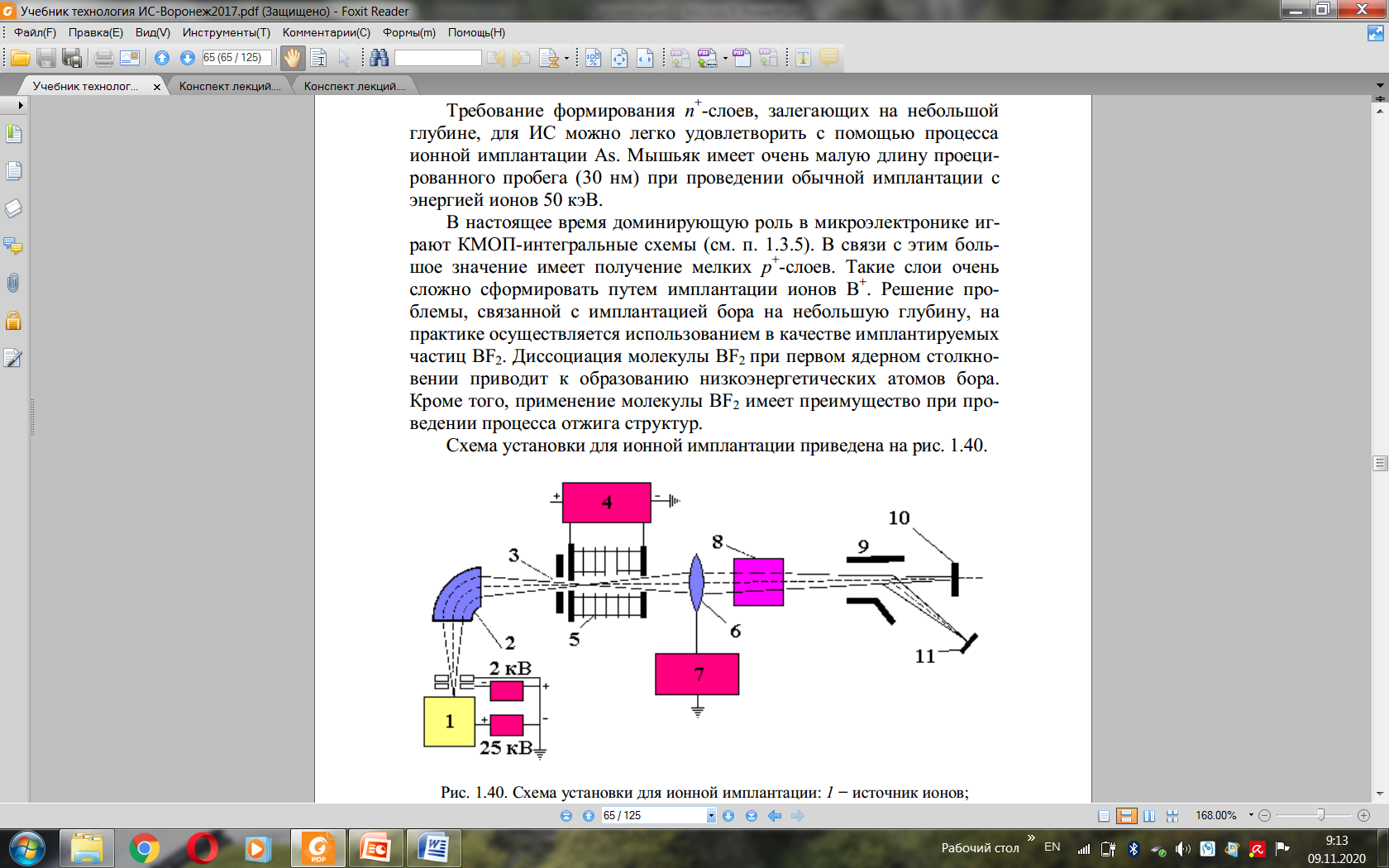 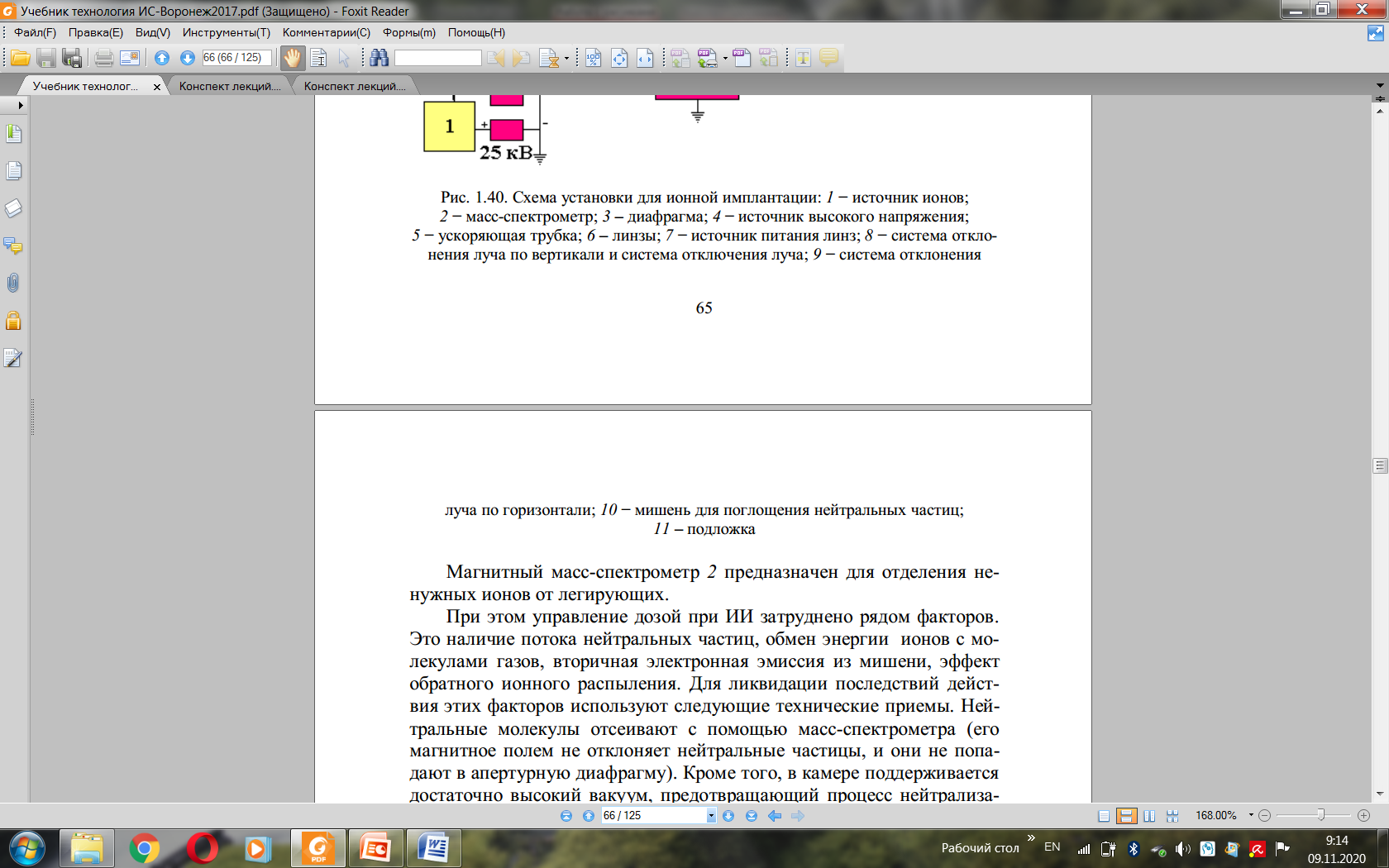 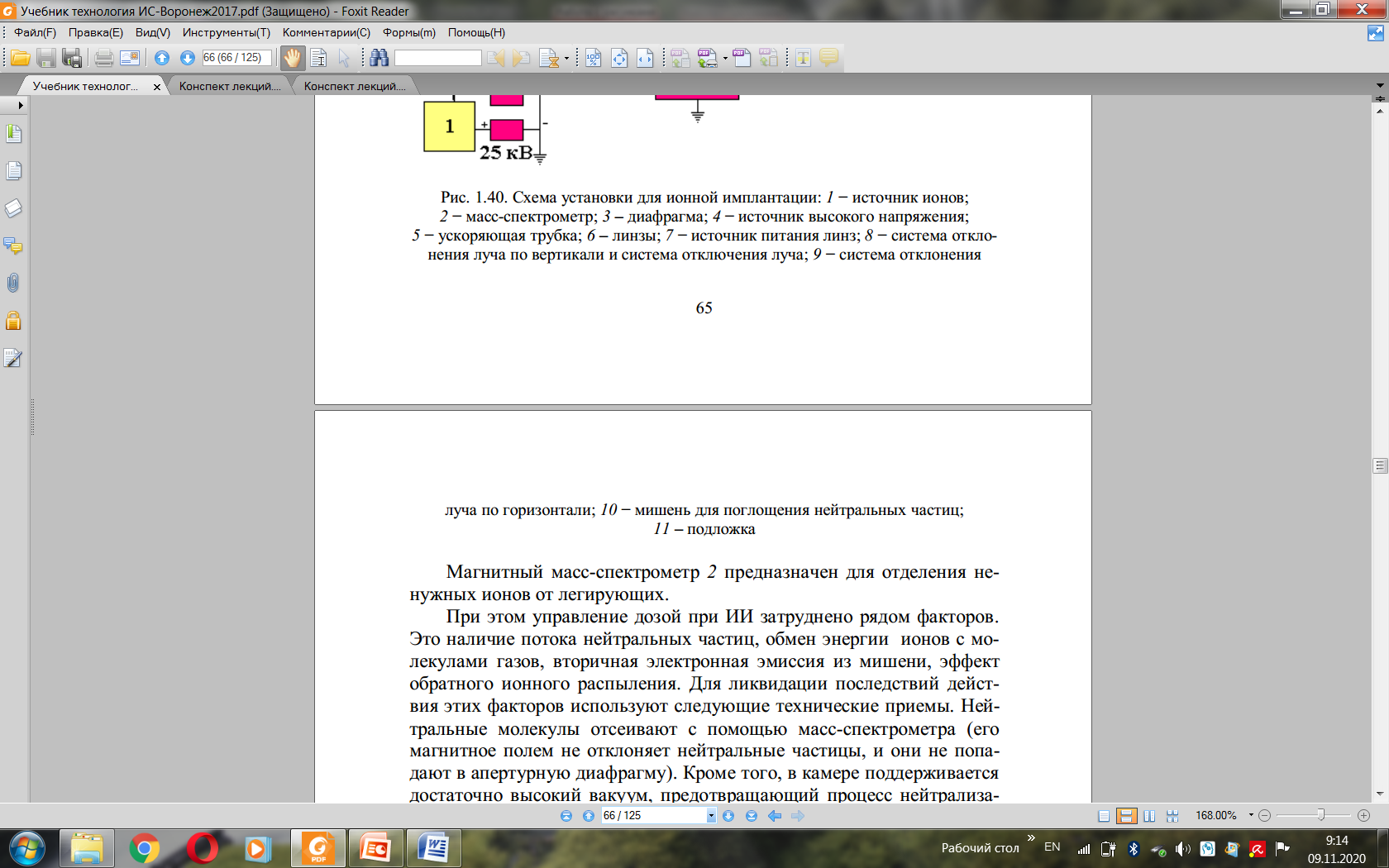 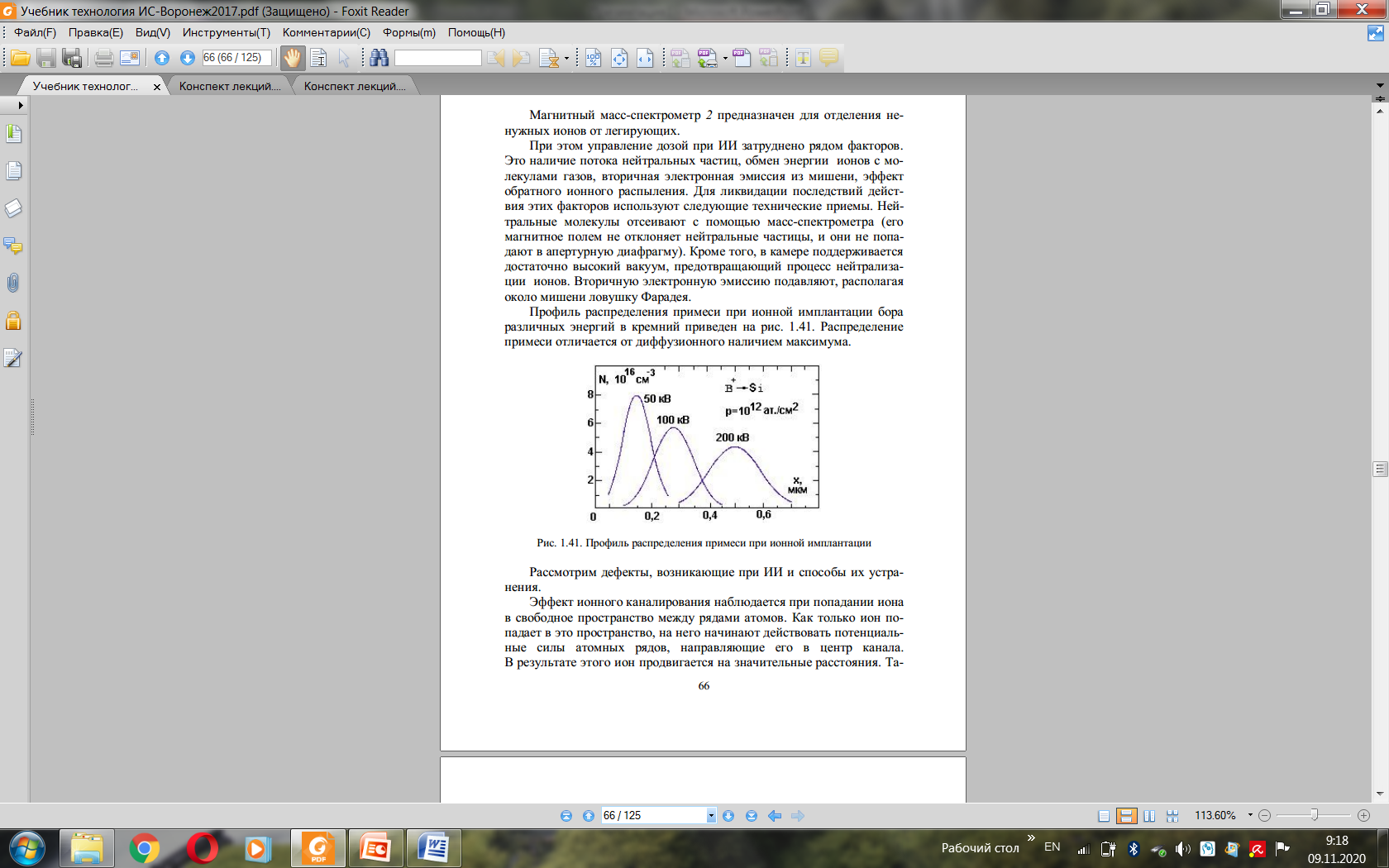 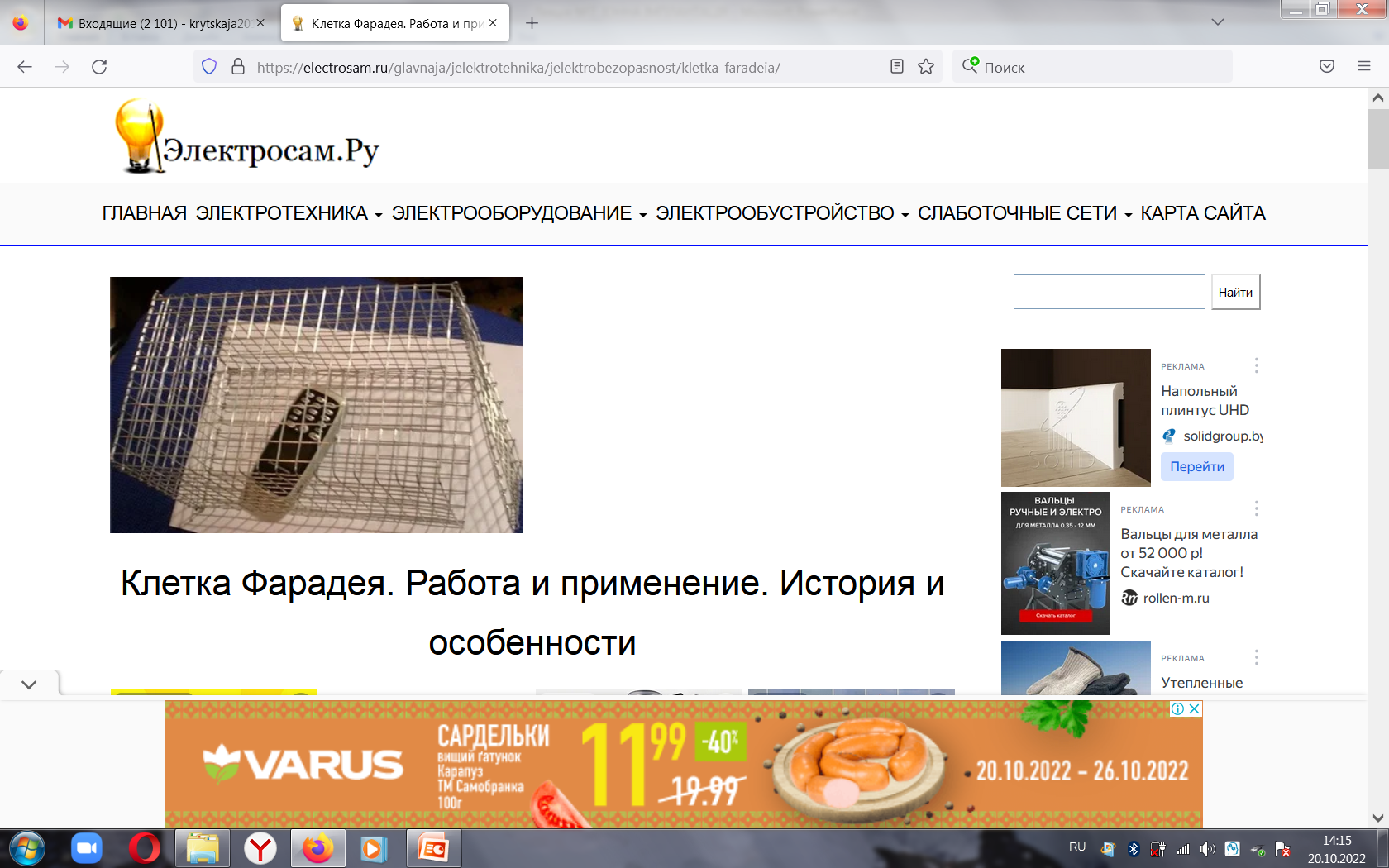 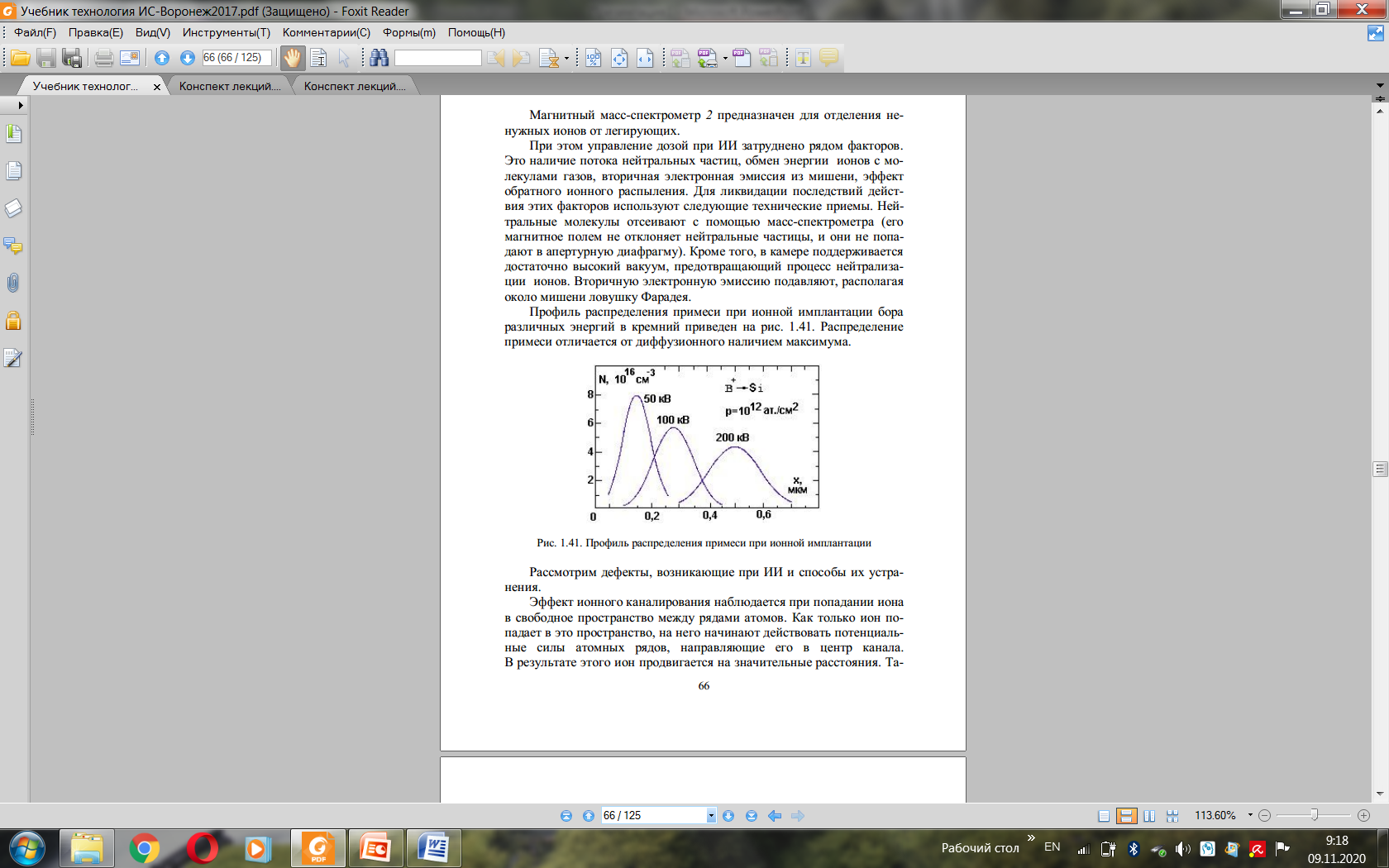 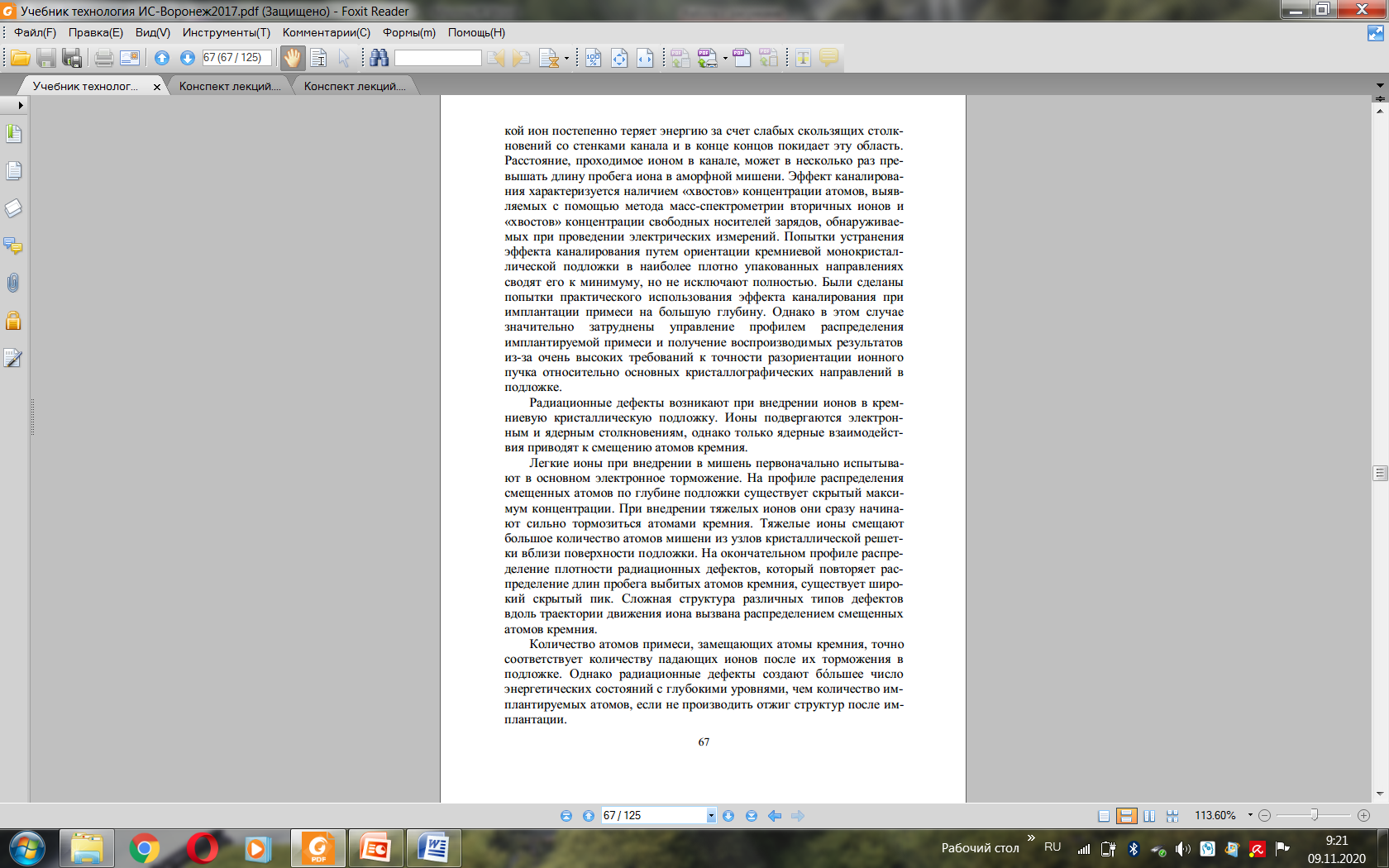 Ловушка (Кле́тка) Фараде́я — устройство, изобретённое английским физиком и химиком Майклом Фарадеем в 1836 году для экранирования аппаратуры от внешних электромагнитных полей. Обычно представляет собой клетку, выполненную из хорошо токопроводящего материала. При попадании замкнутой электропроводящей оболочки в электрическое поле свободные электроны оболочки начинают двигаться под воздействием этого поля. В результате противоположные стороны клетки приобретают заряды, поле которых компенсирует внешнее поле. Клетка Фарадея защищает только от электрического поля. Статическое магнитное поле будет проникать внутрь. Изменяющееся электрическое поле создаёт изменяющееся магнитное, которое, в свою очередь, порождает изменяющееся электрическое. Поэтому если с помощью клетки Фарадея блокируется изменяющееся электрическое поле, то изменяющееся магнитное поле генерироваться также не будет. Однако в области высоких частот действие такого экрана основано на отражении электромагнитных волн от поверхности экрана и затухании высокочастотной энергии в его толще вследствие тепловых потерь на вихревые токи. Способность клетки Фарадея экранировать электромагнитное излучение определяется: 
1) толщиной материала, из которого она изготовлена; 2) глубиной скин-эффекта; 3) со-отношением размеров проёмов в ней с длиной волны внешнего излучения. 
	Для экранировки кабеля необходимо создать клетку Фарадея с хорошо проводящей поверхностью по всей длине экранируемых проводников. Для того чтобы клетка Фарадея эффективно работала, размер ячейки сетки должен быть значительно меньше длины волны излучения, защиту от которого требуется обеспечить.
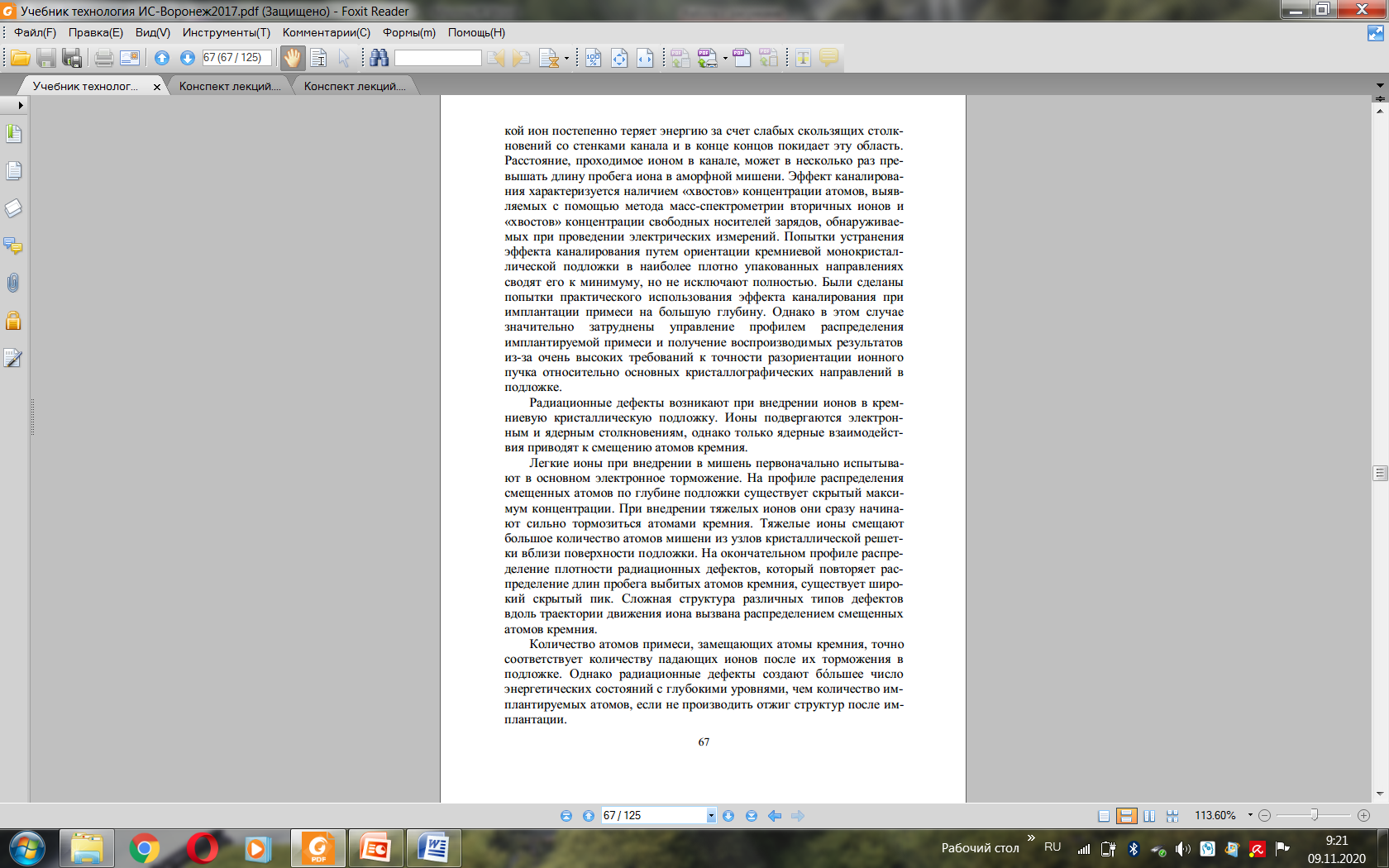 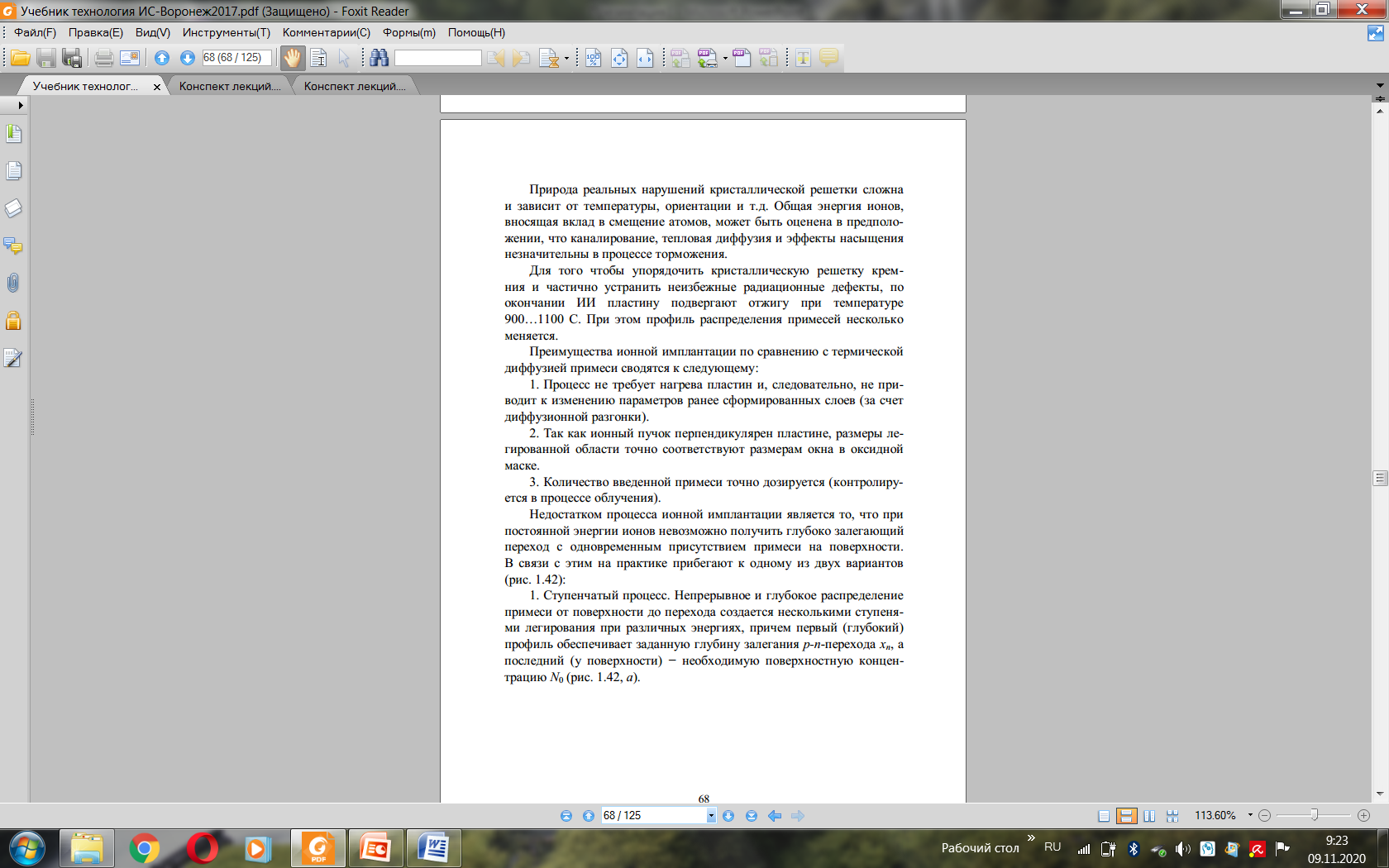 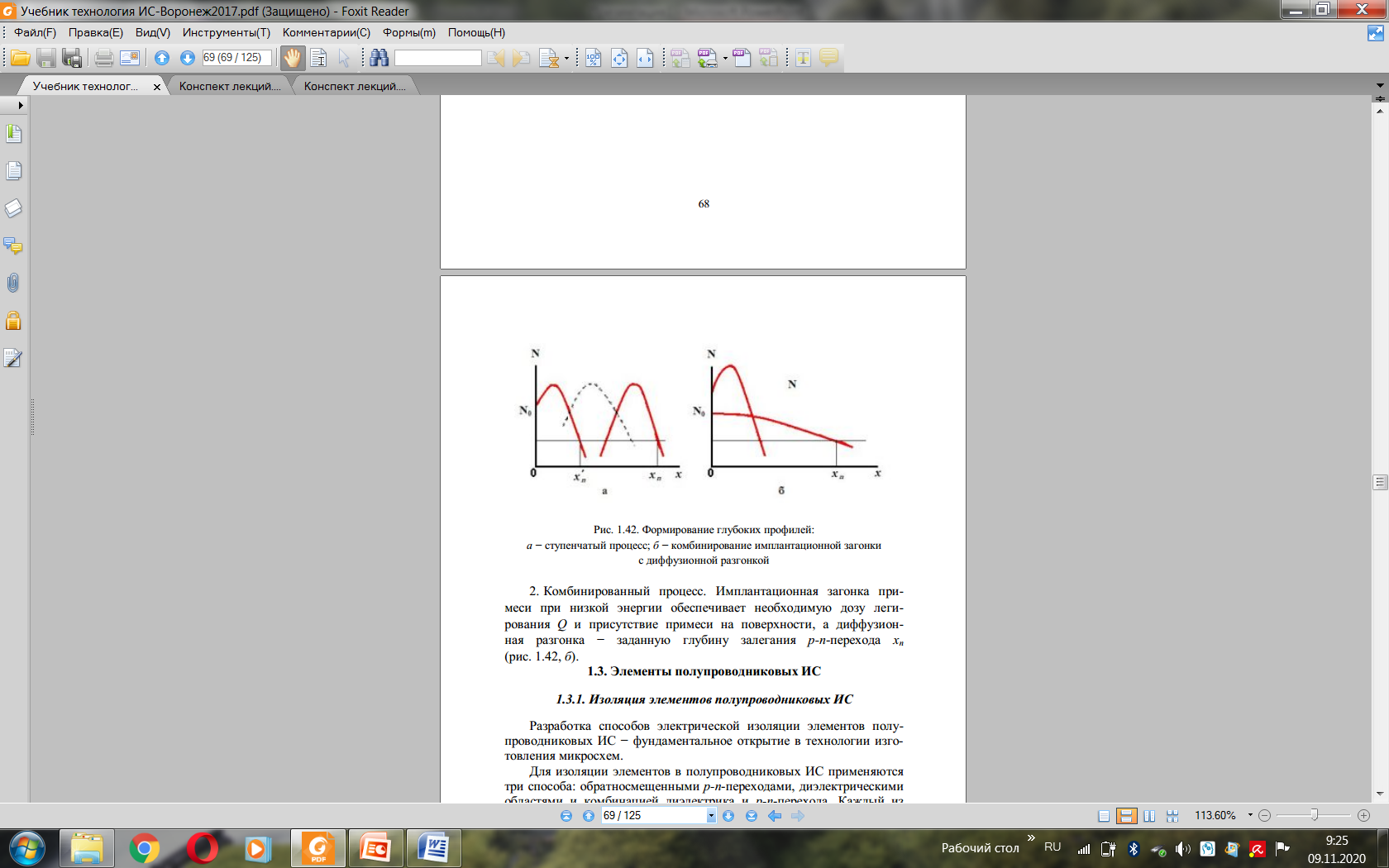 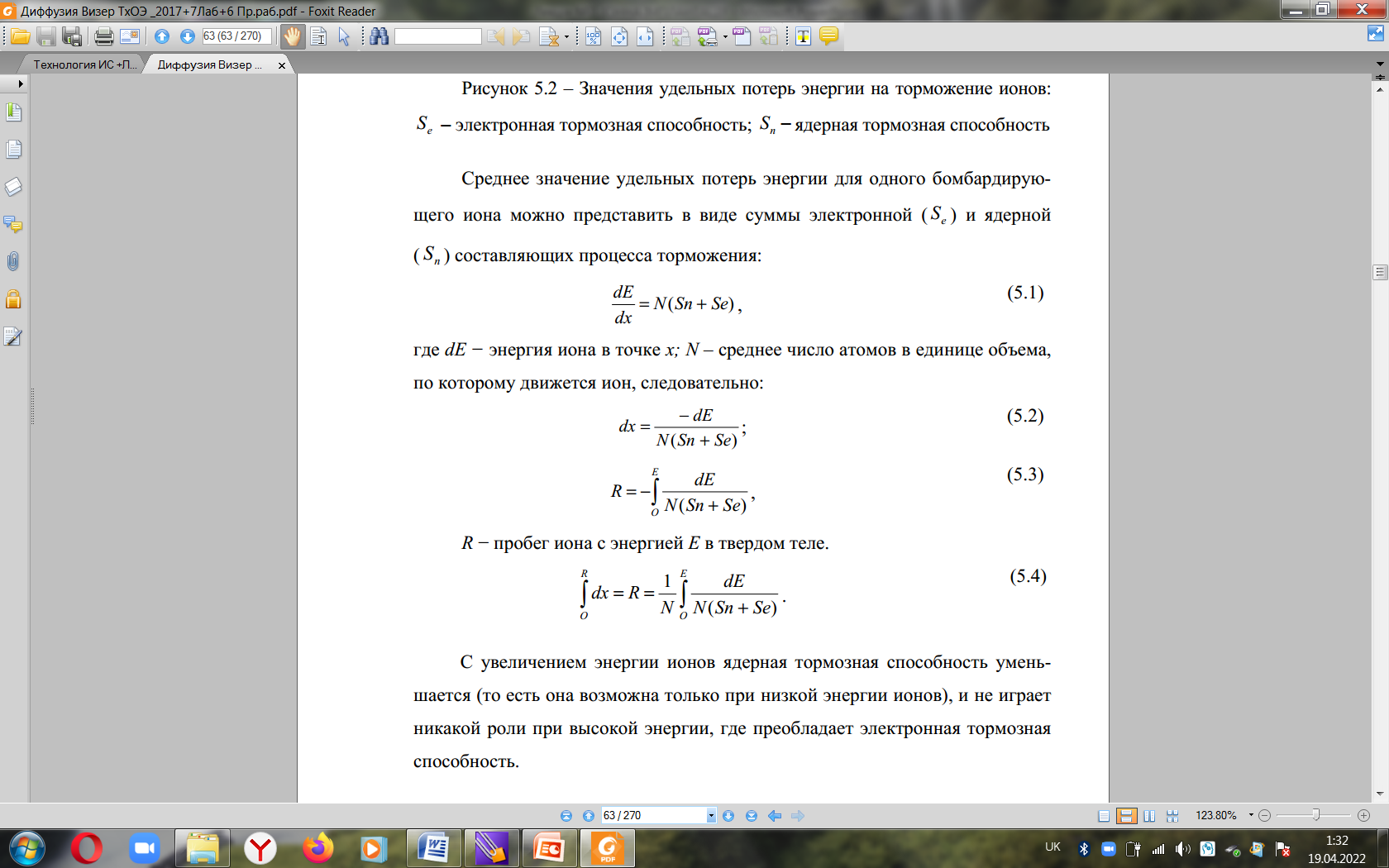 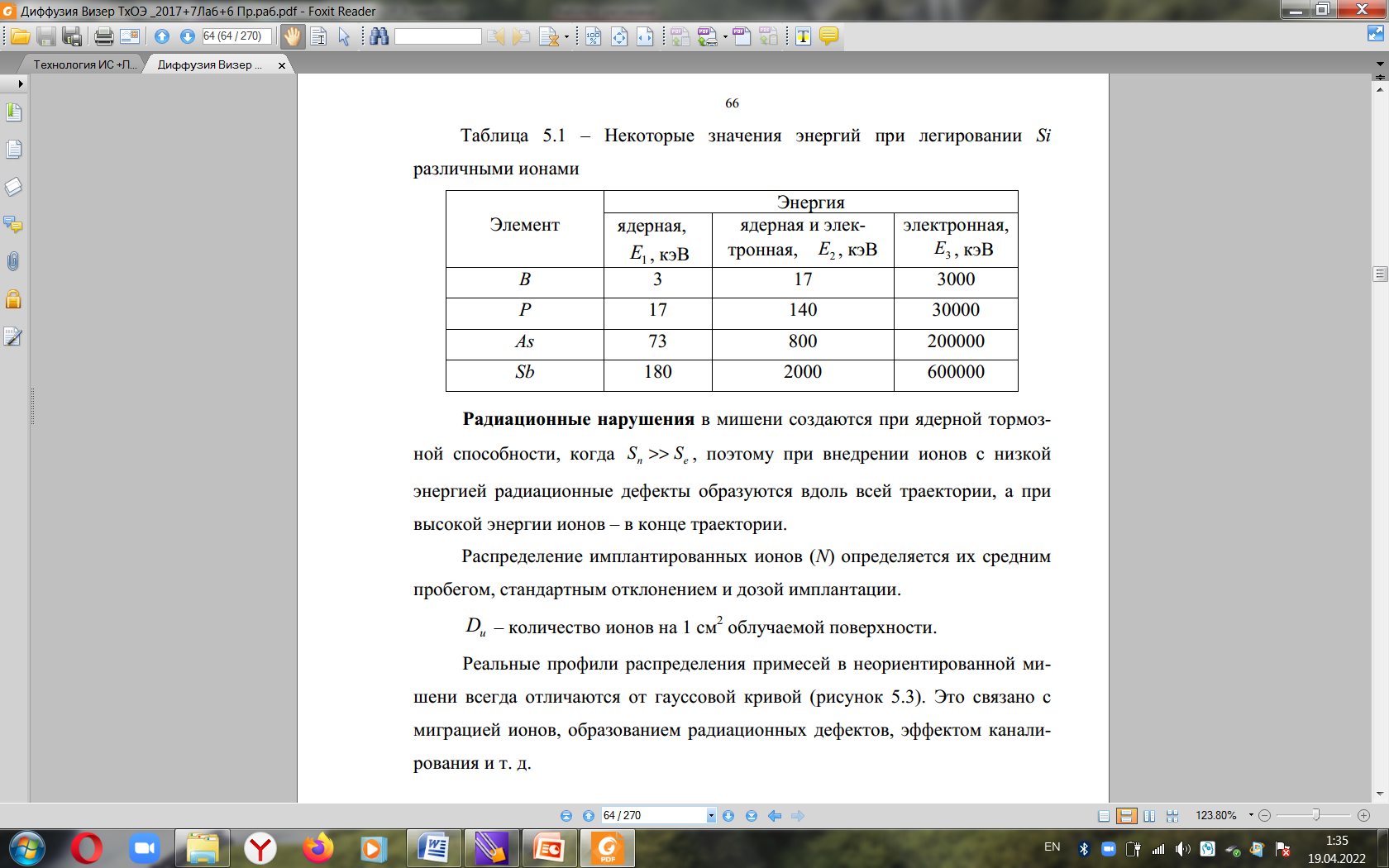 Процессы, сопровождающие ионную имплантацию
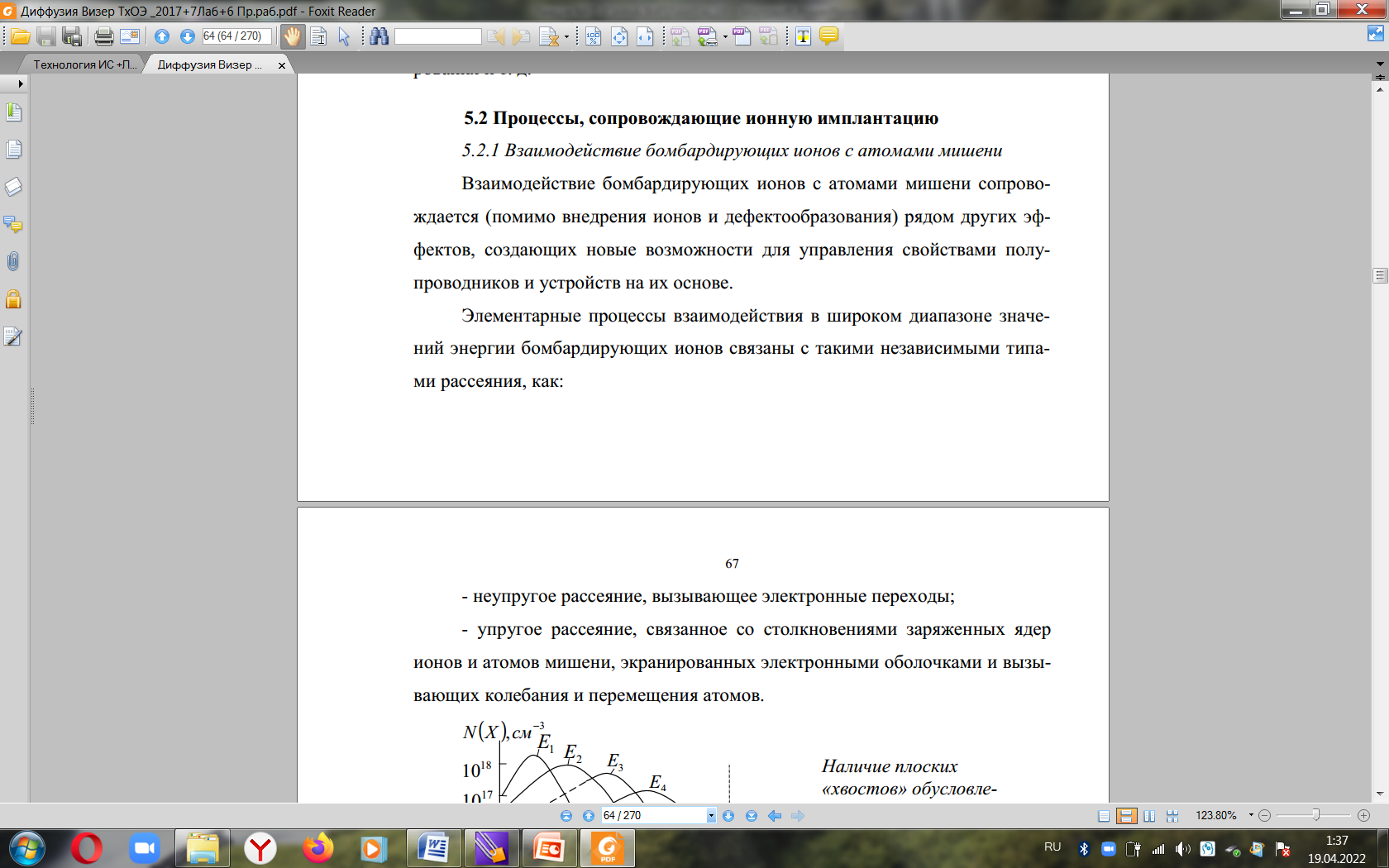 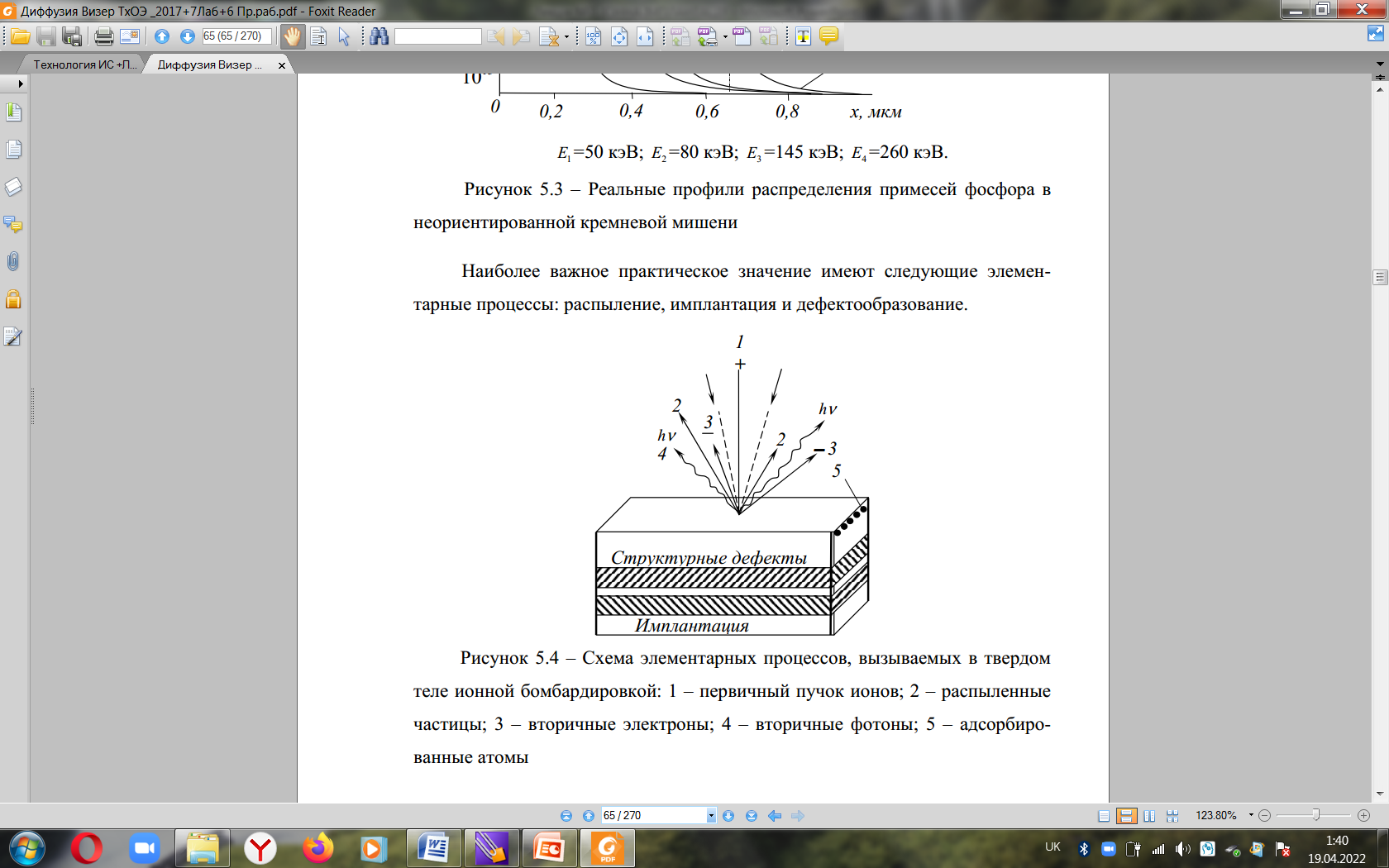 Области энергии бомбардирующих ионов и соответствующие им элементарные процессы
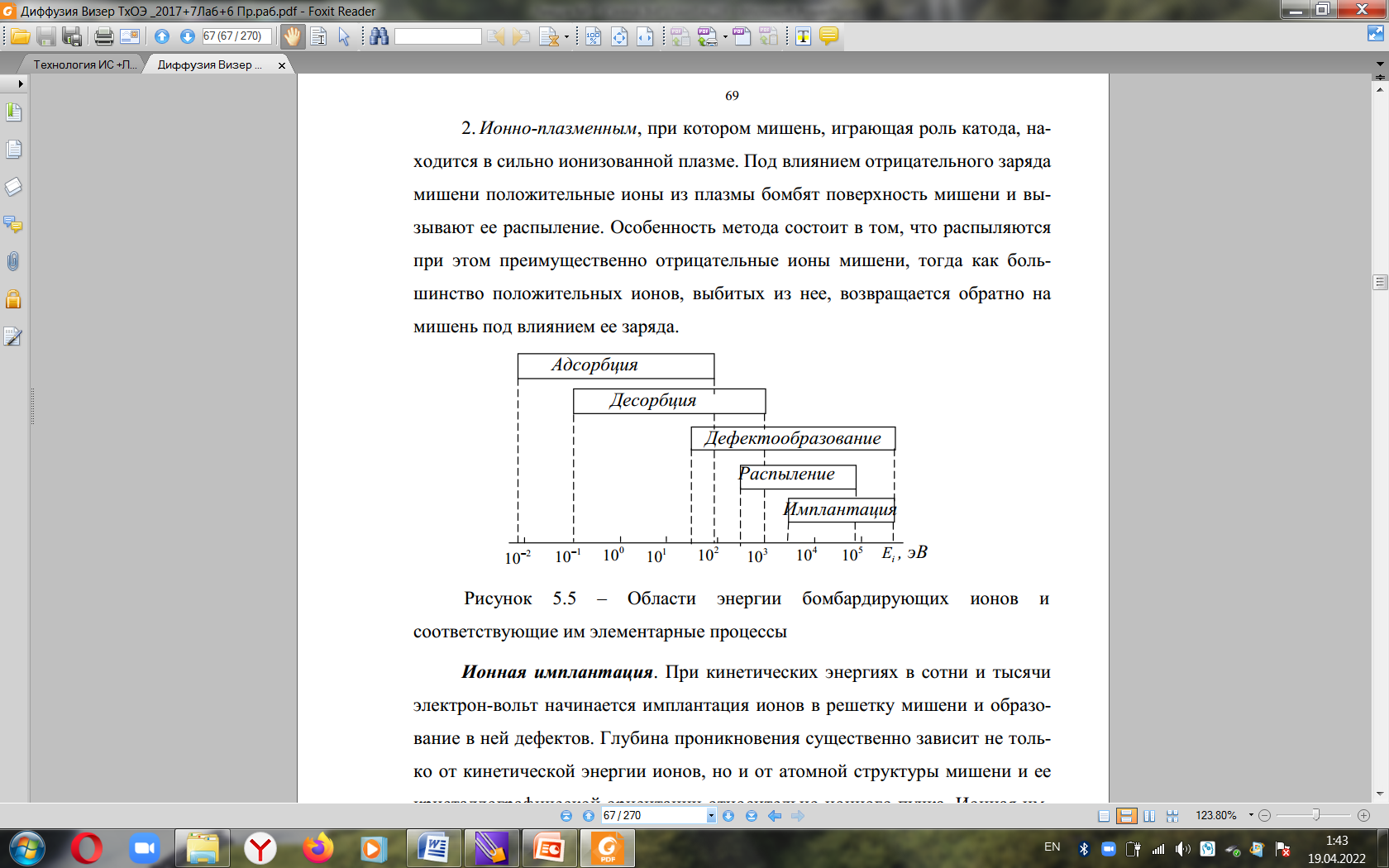 Ядерное (трансмутационное ) легирование кремния
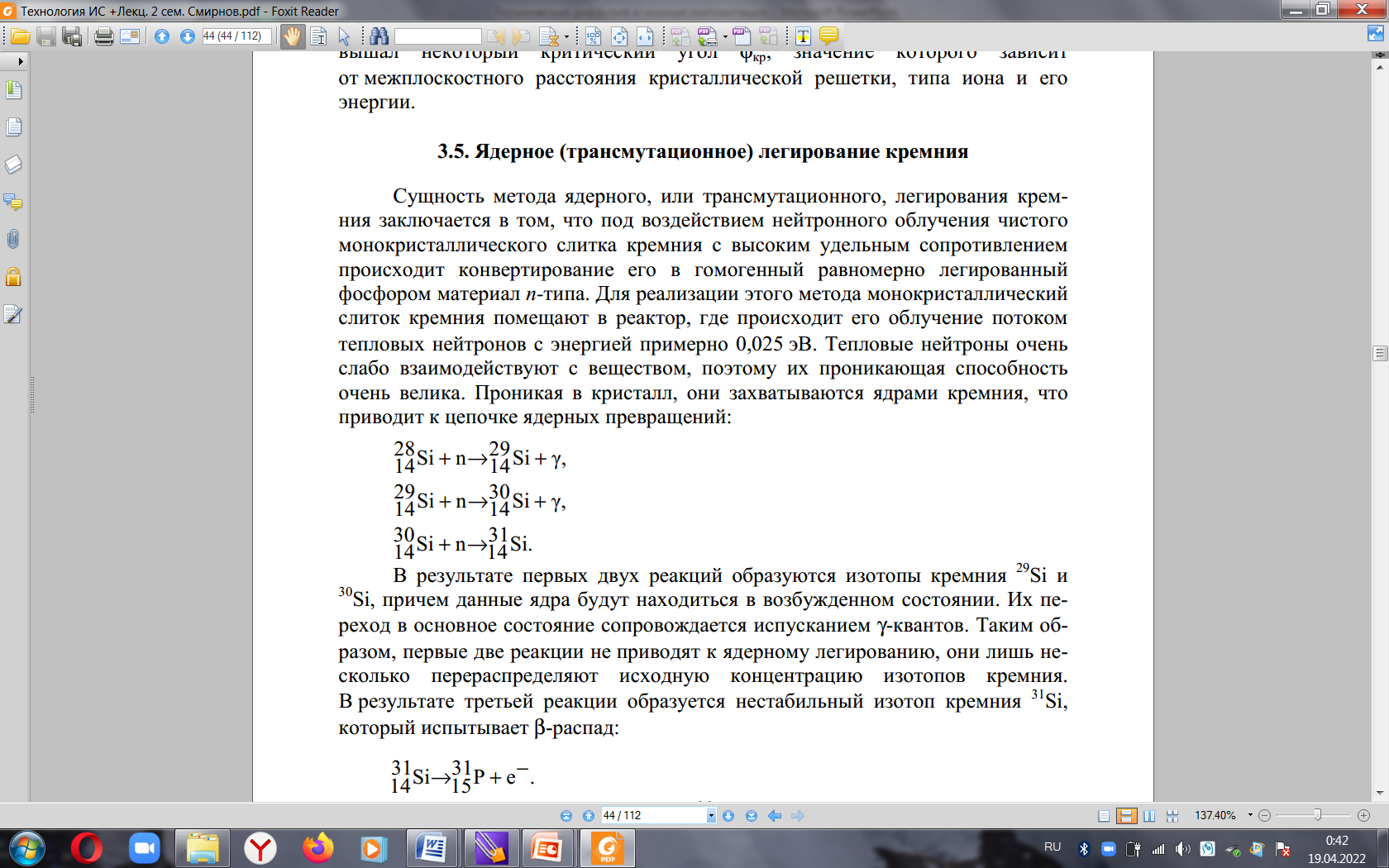 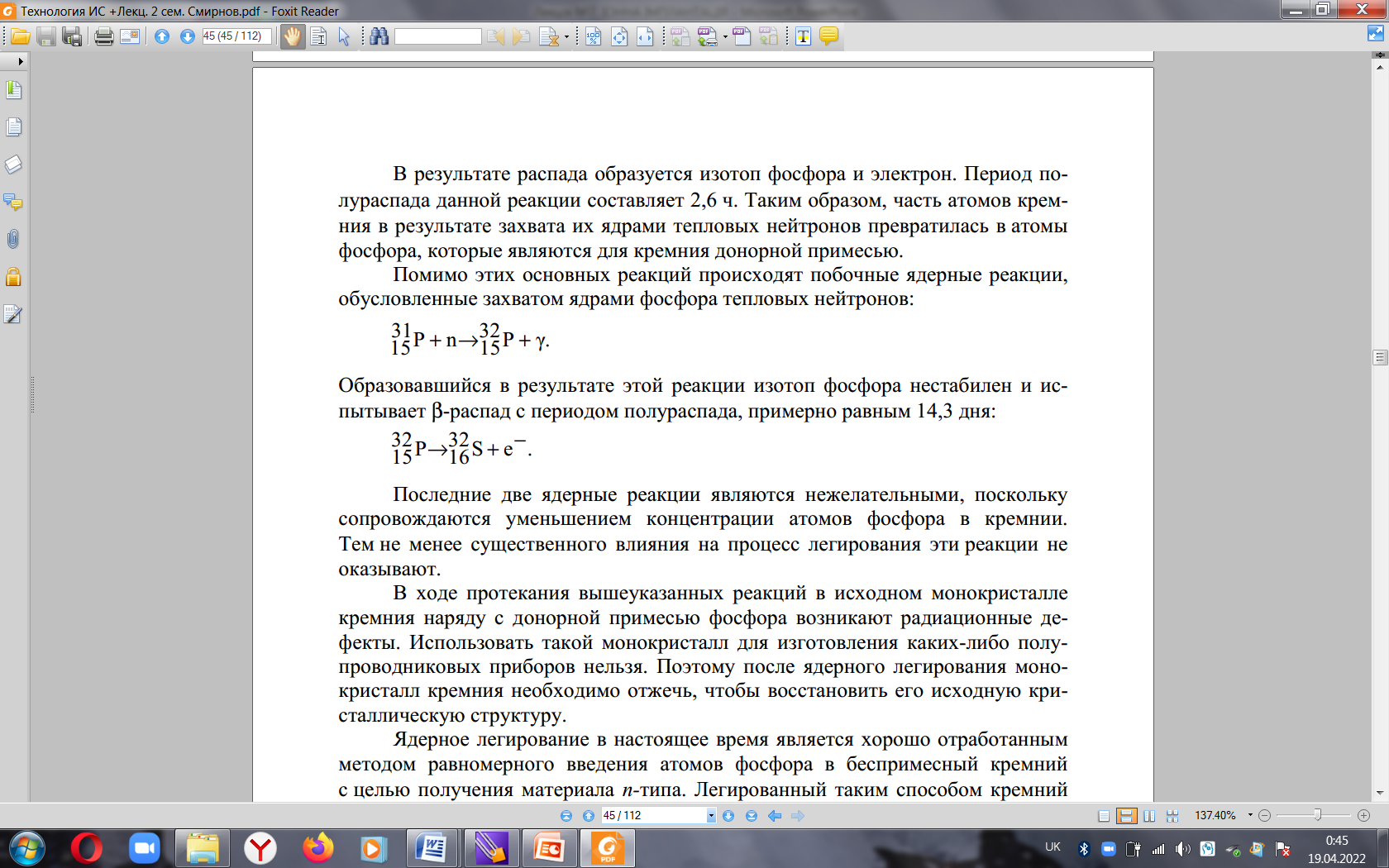 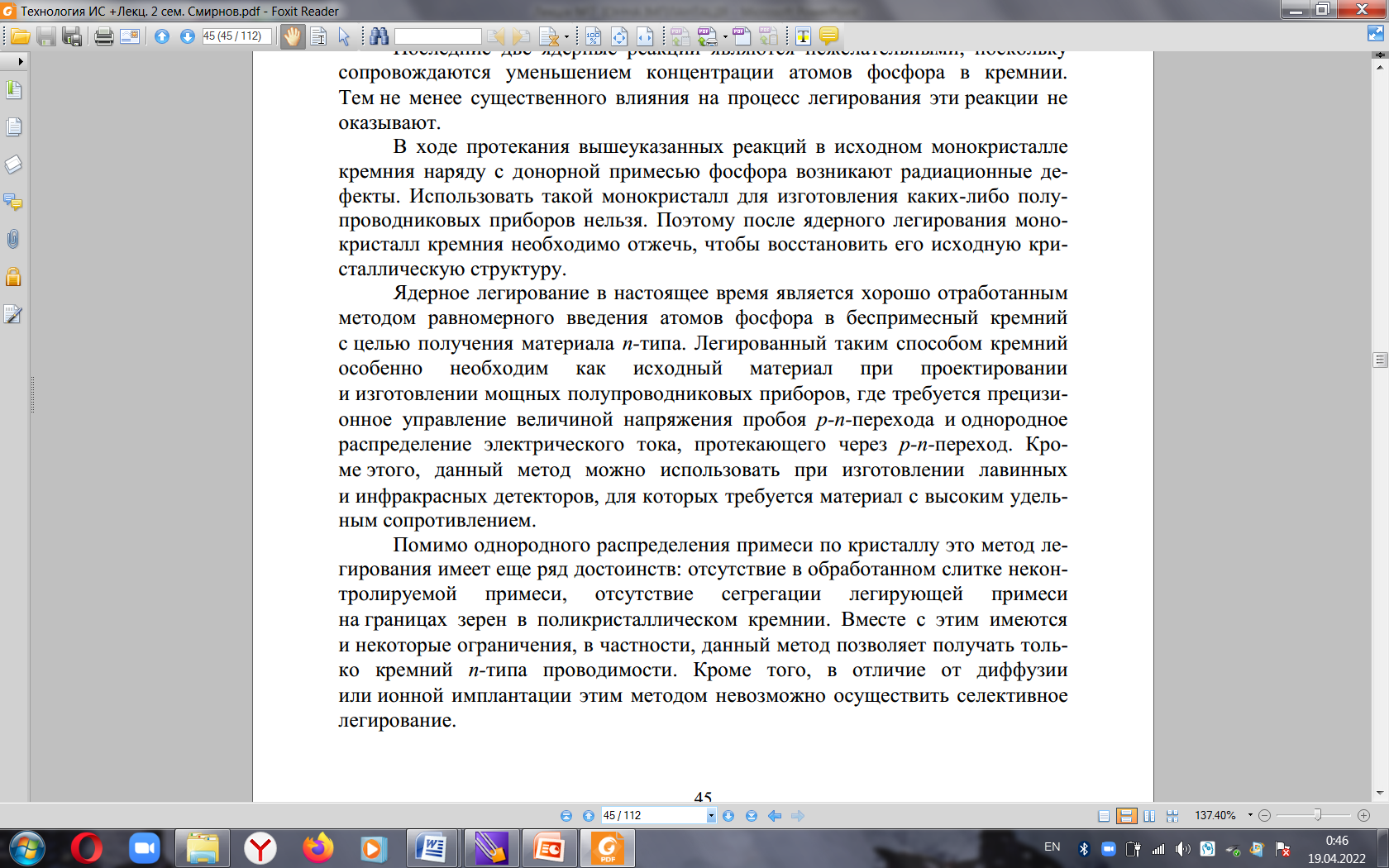 Процессы в кремниевых структурах, стимулированных лазерным излучением
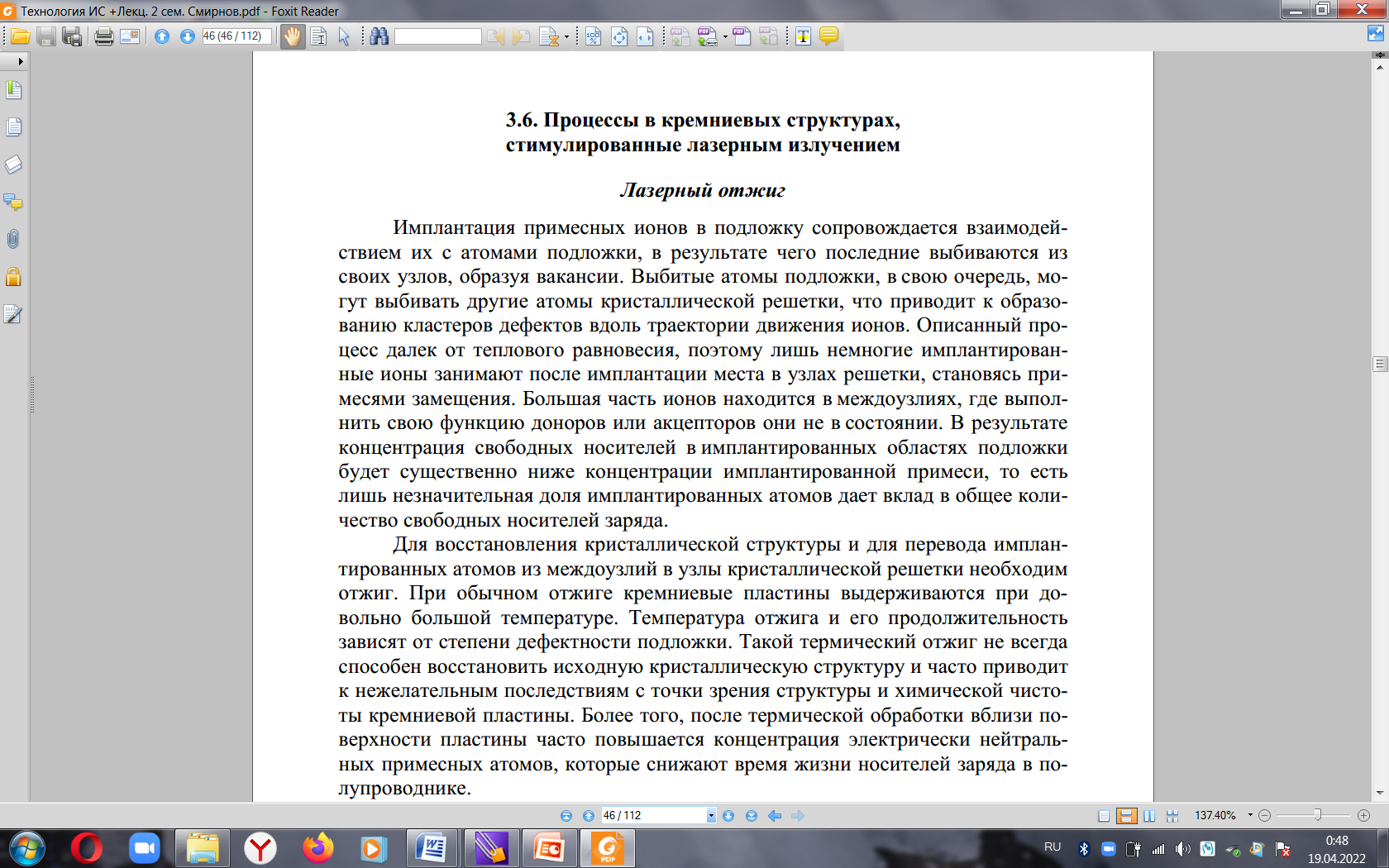 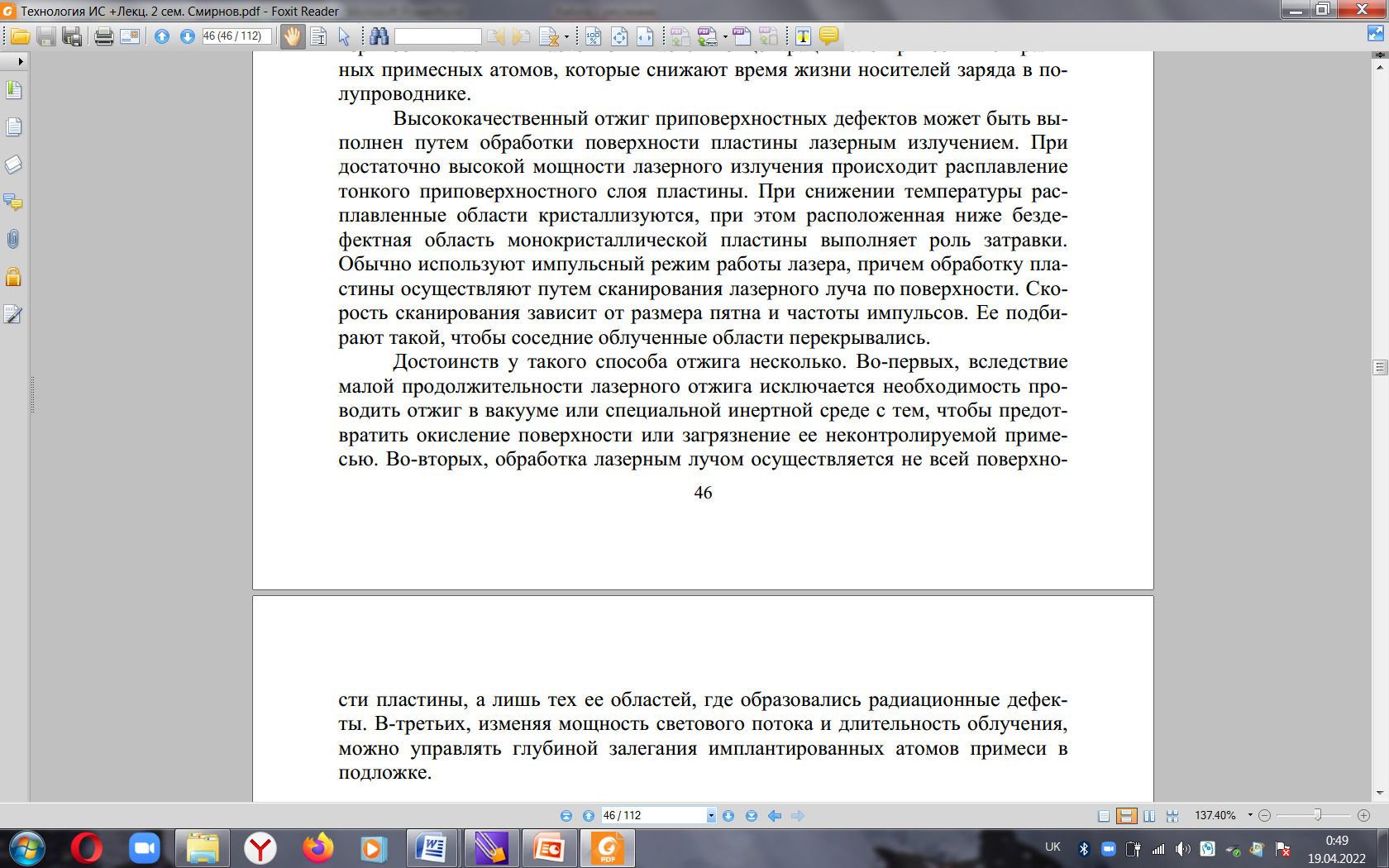 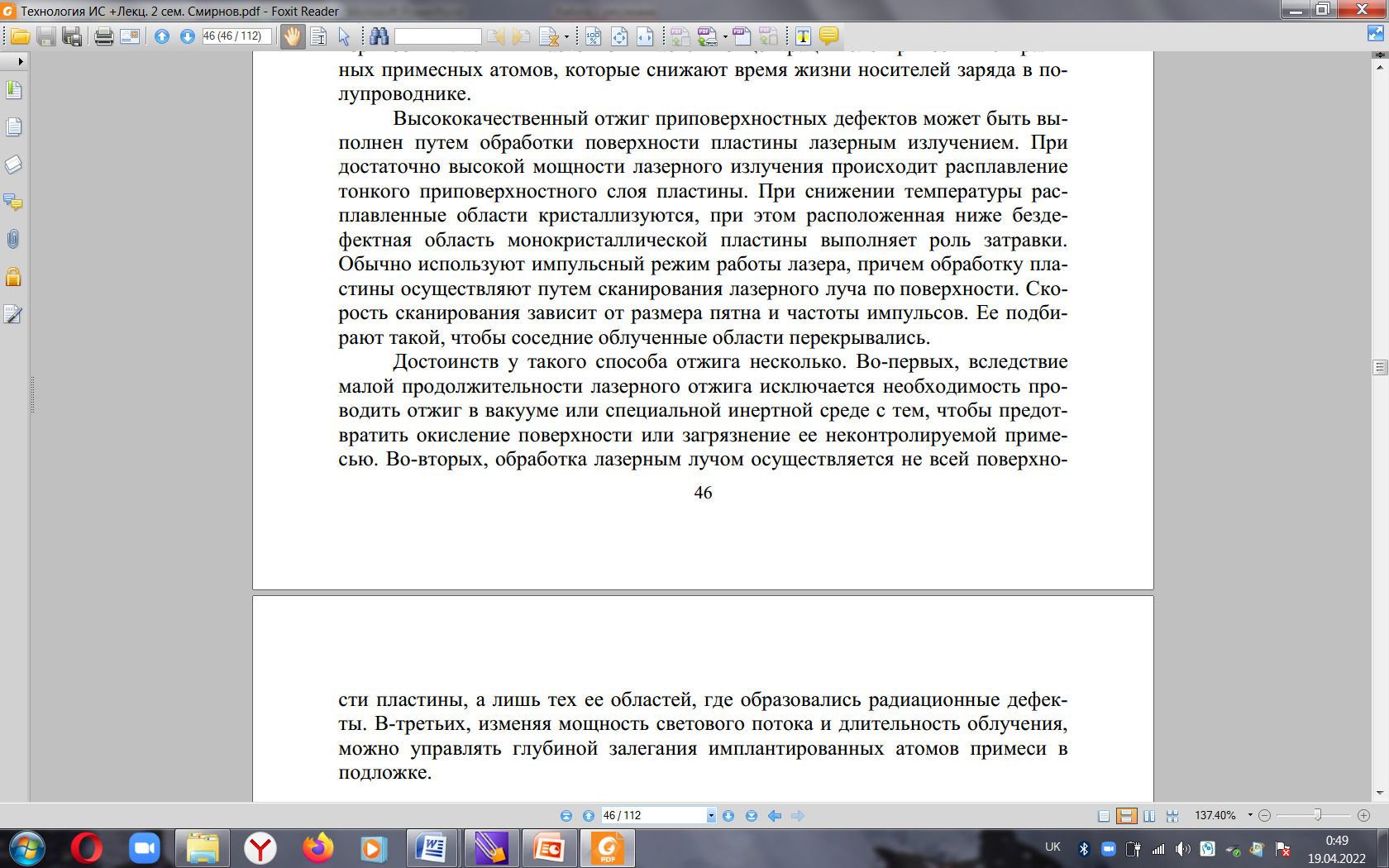 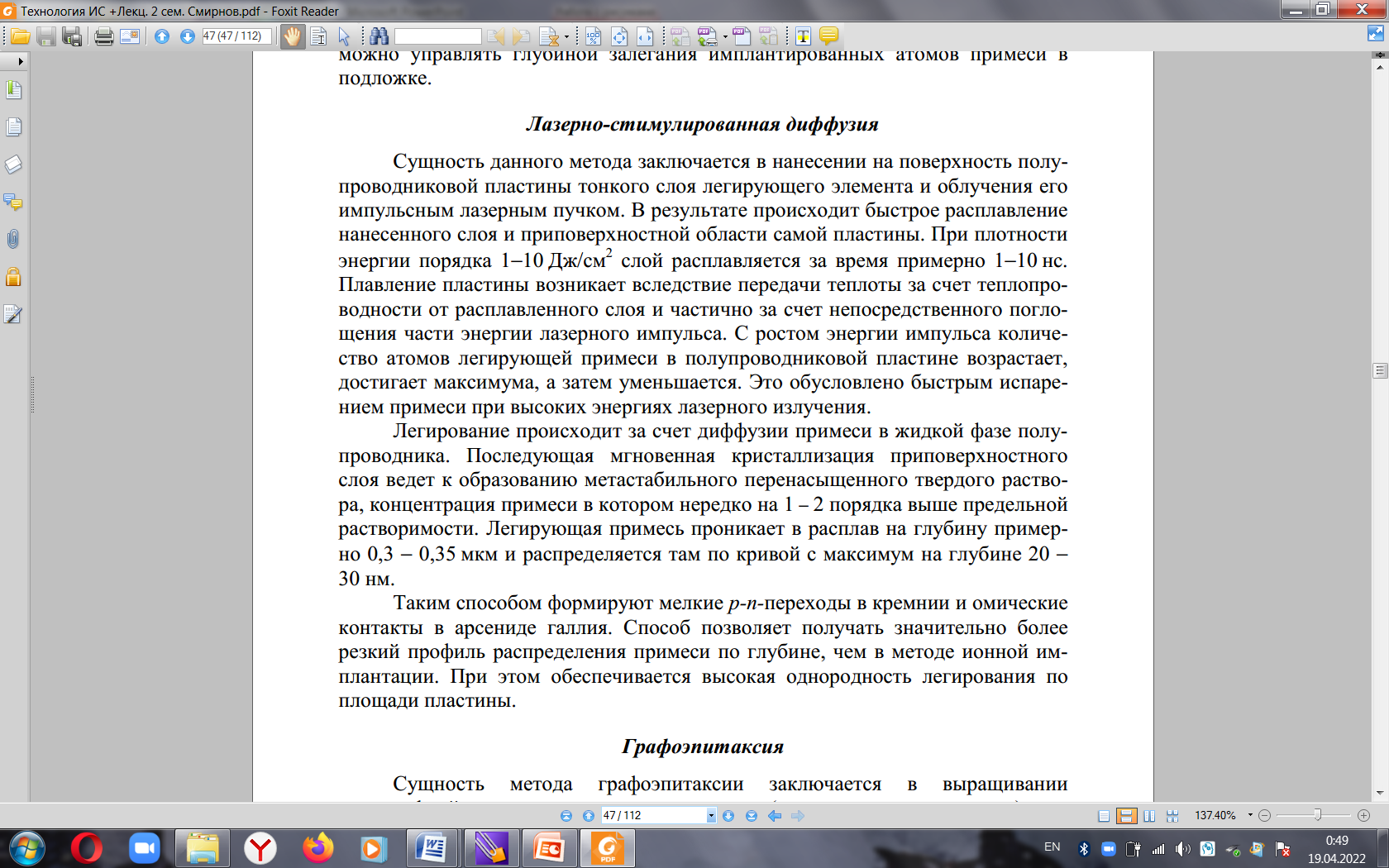 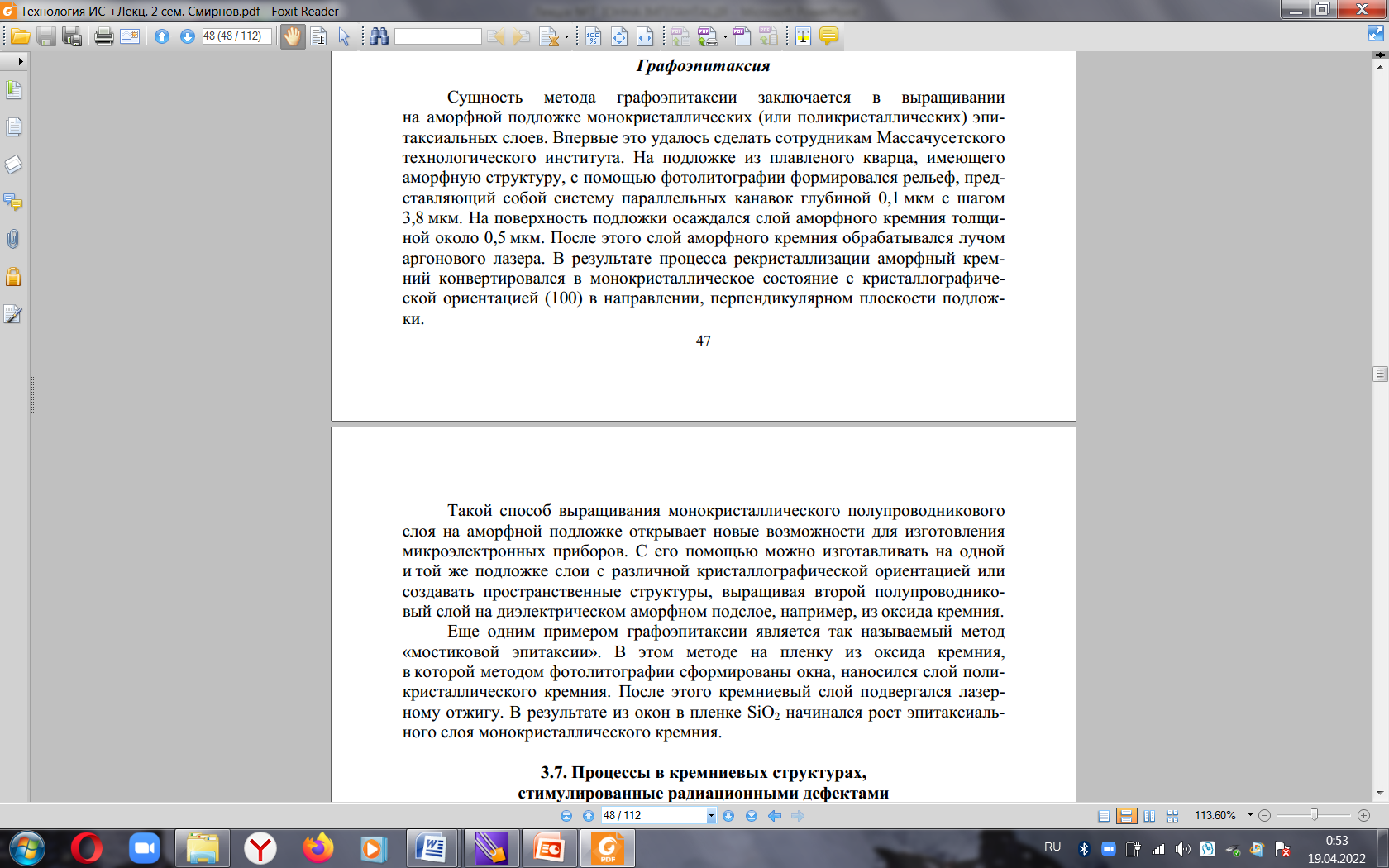 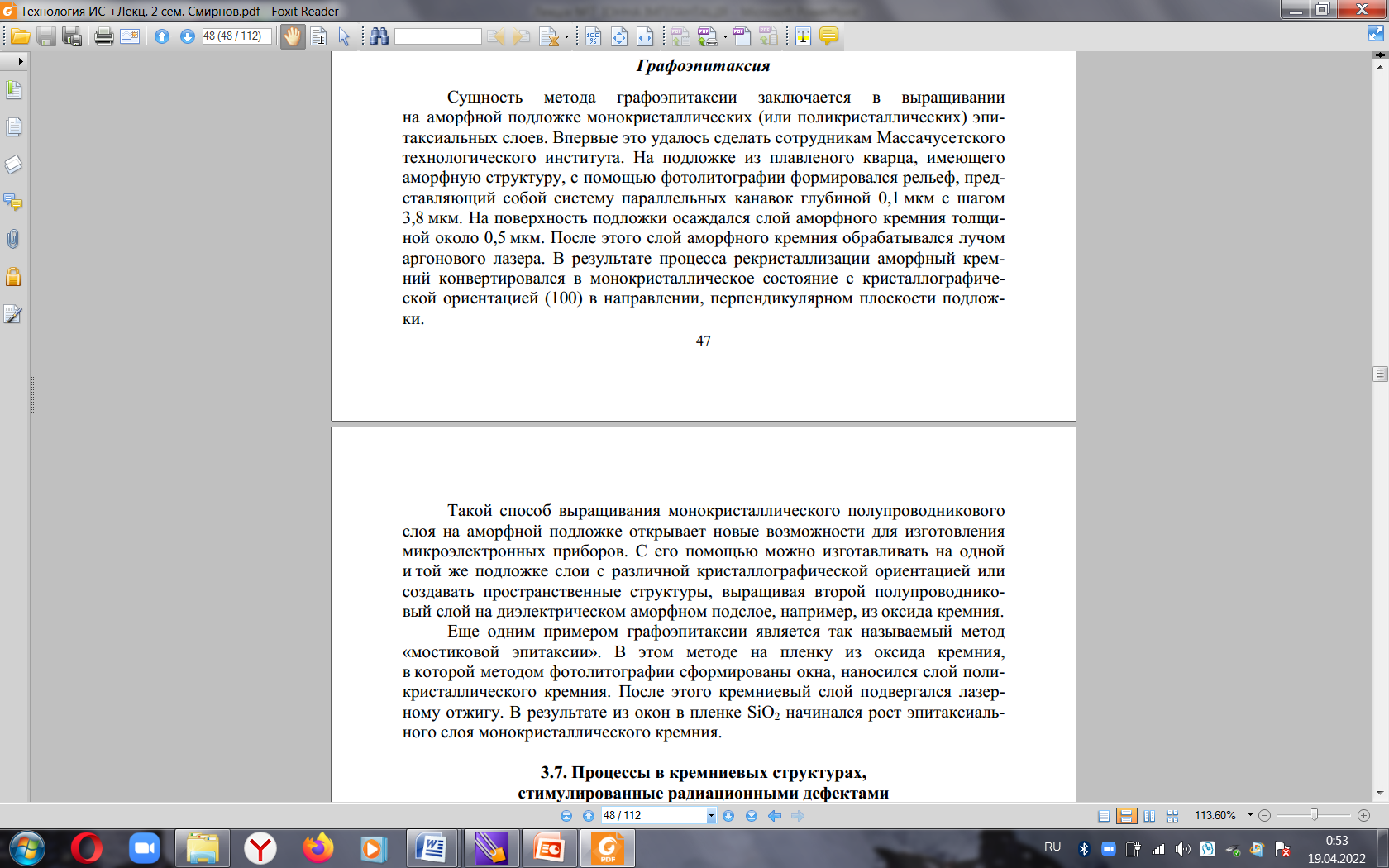 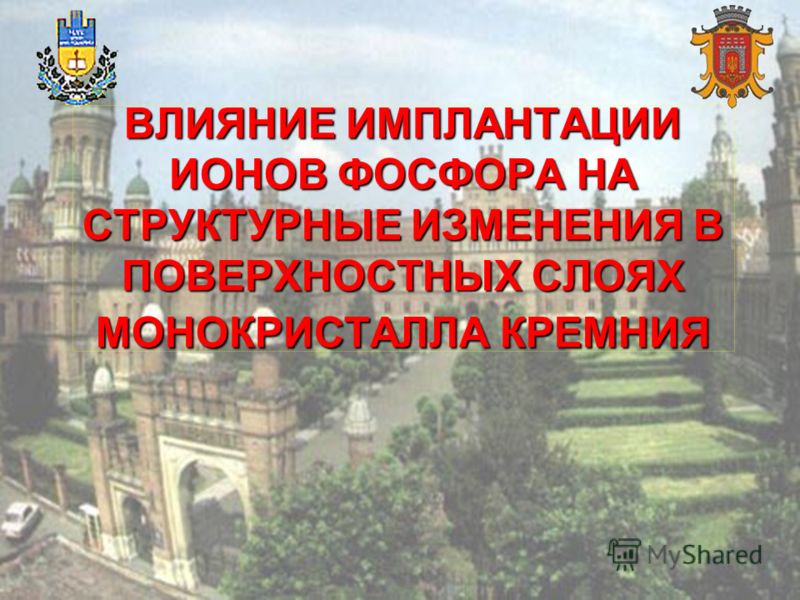 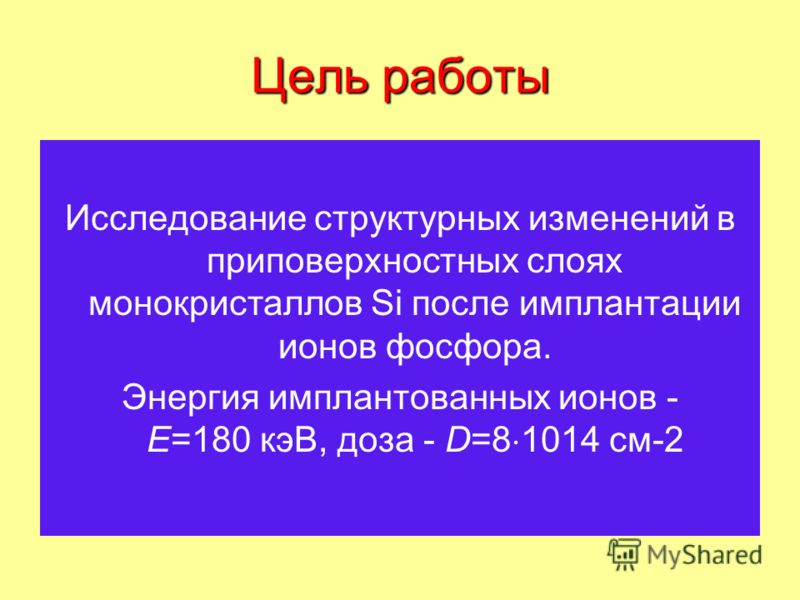 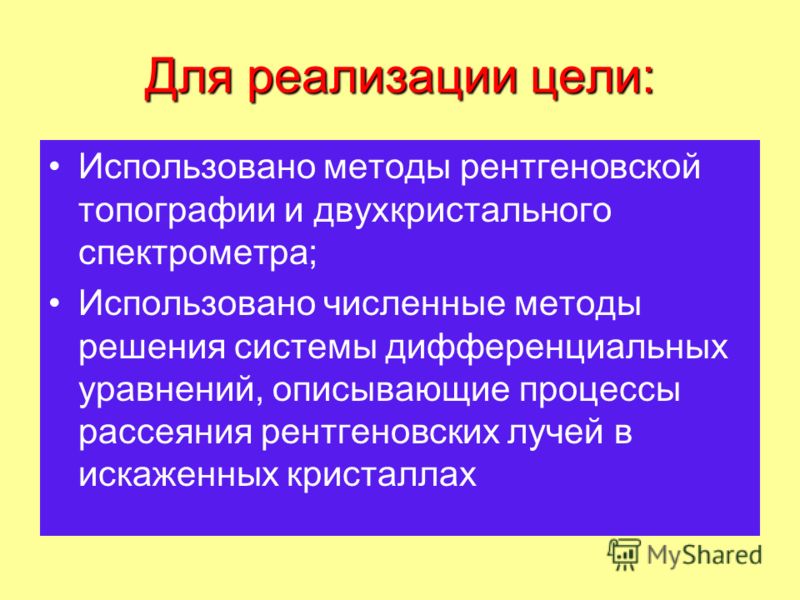 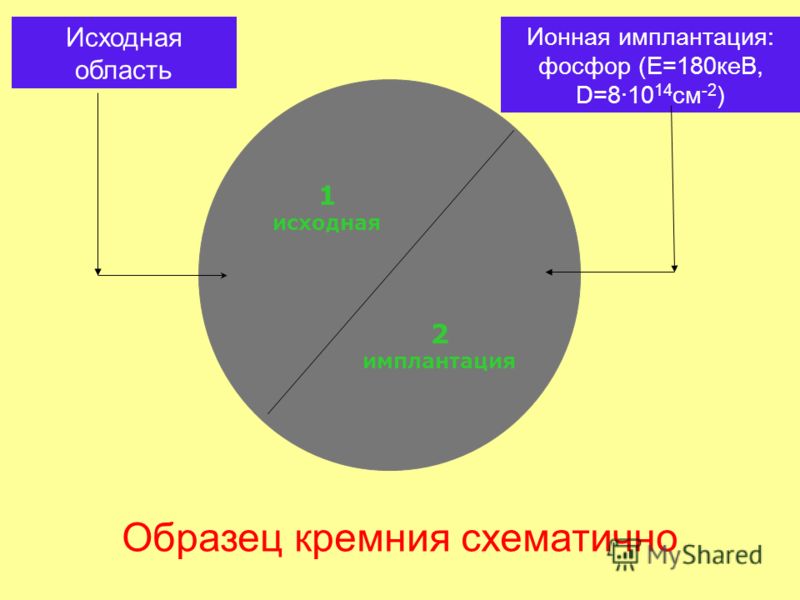 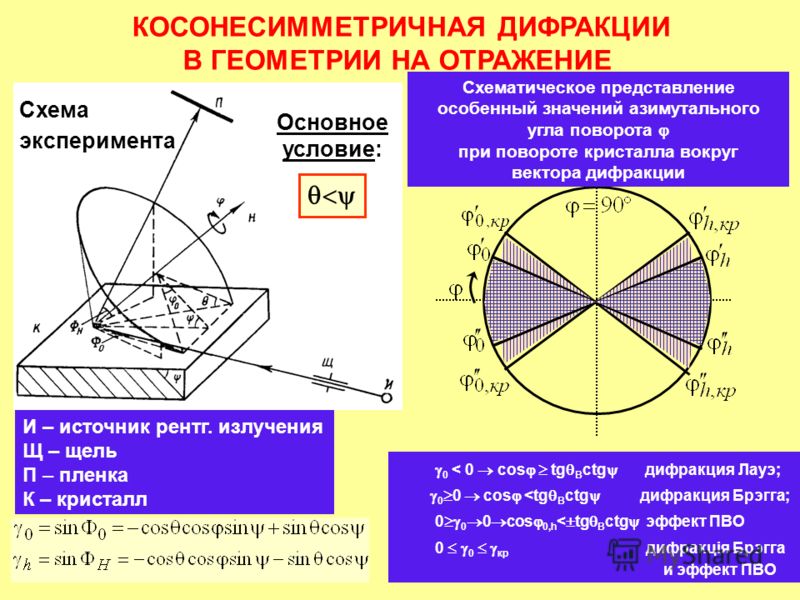 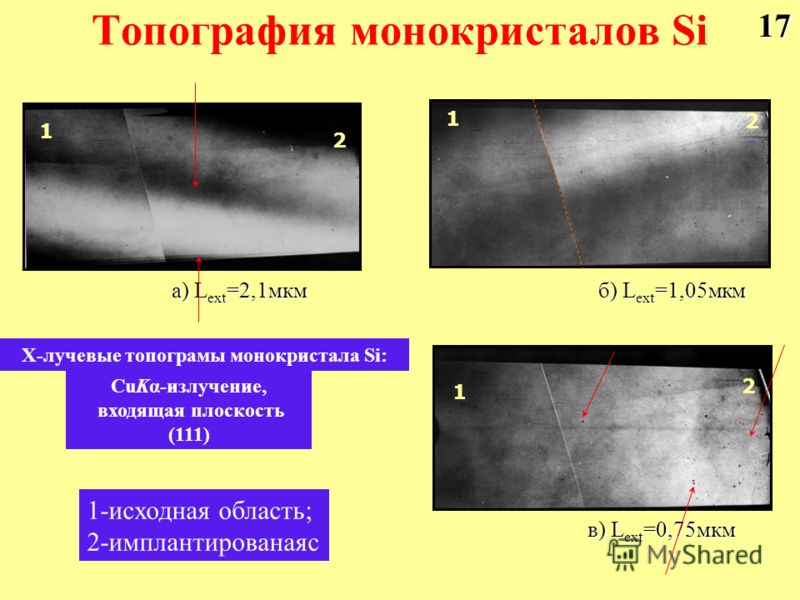 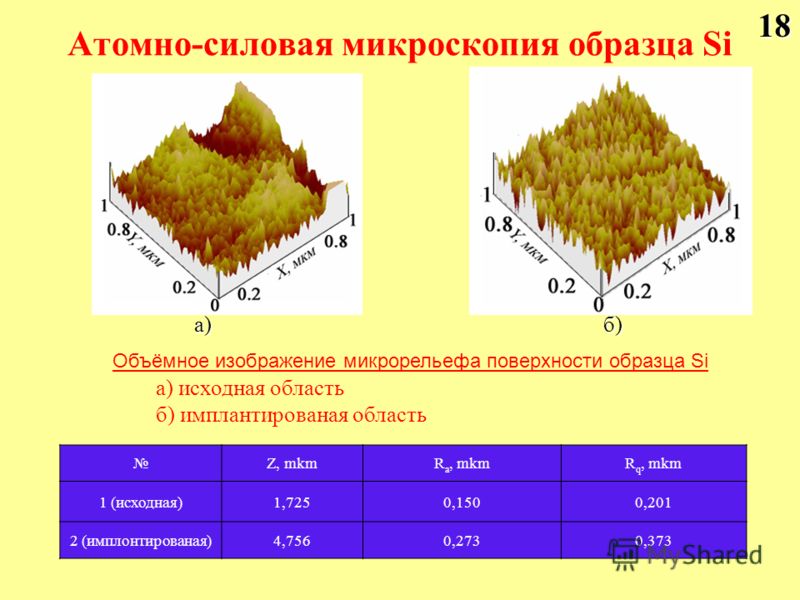 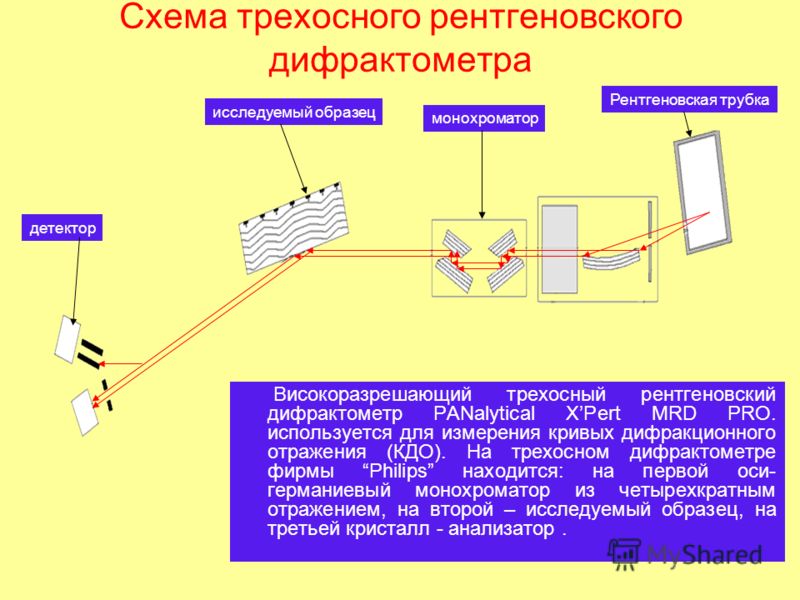 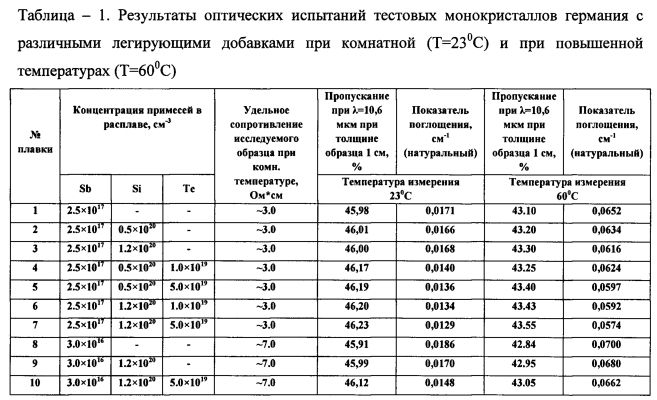